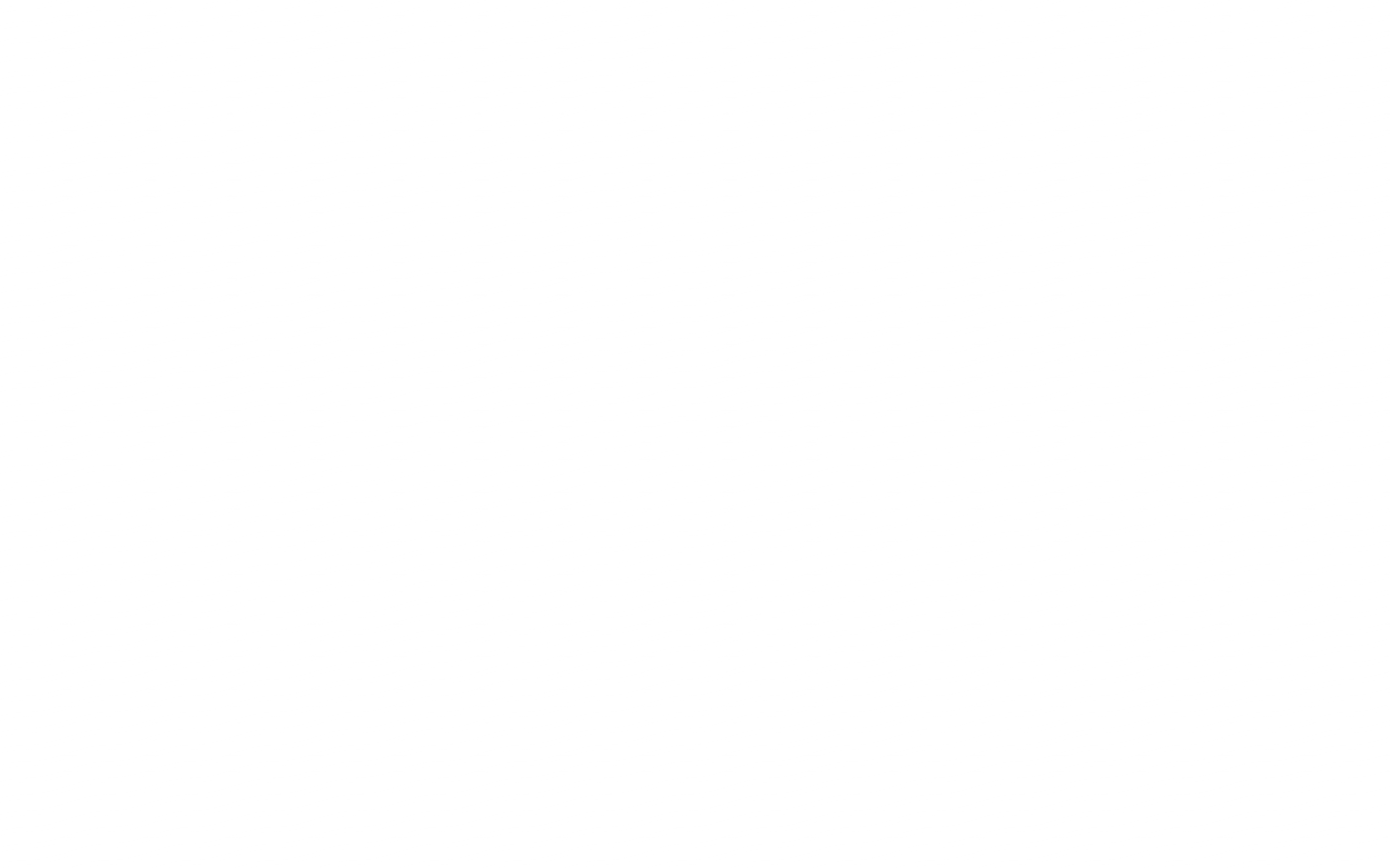 Ника Суслова
Иван Зипухо
Директор по банковской практике, HFLabs
Архитектор DWH и MDM, банк «Открытие»
10 лет
с «Единым клиентом»
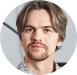 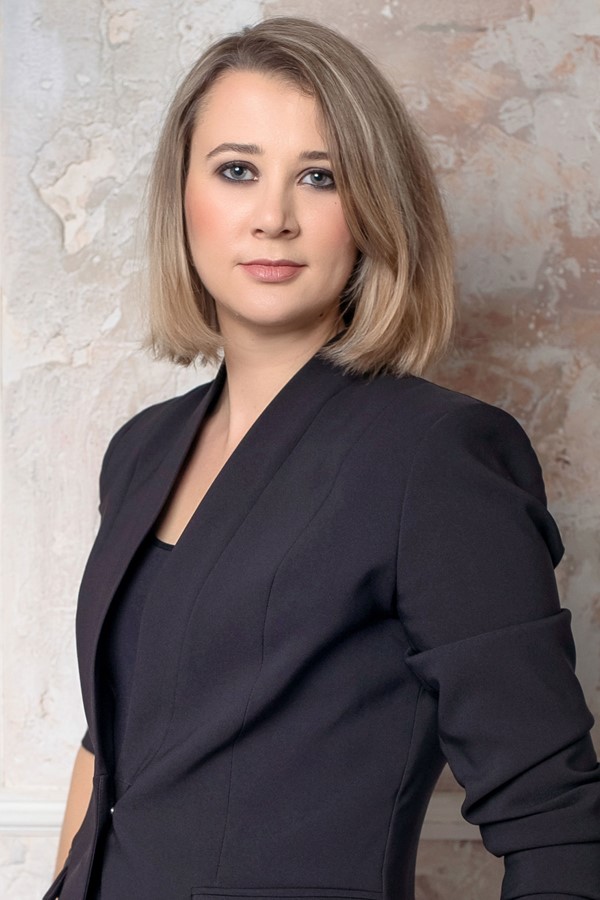 Как всё началось?
Ника Суслова
Иван Зипухо
Директор по банковской практике, HFLabs
Архитектор DWH и MDM, банк «Открытие»
Ушла из банка
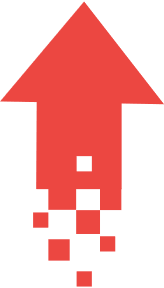 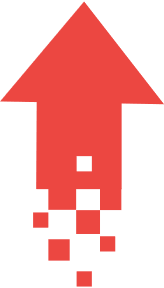 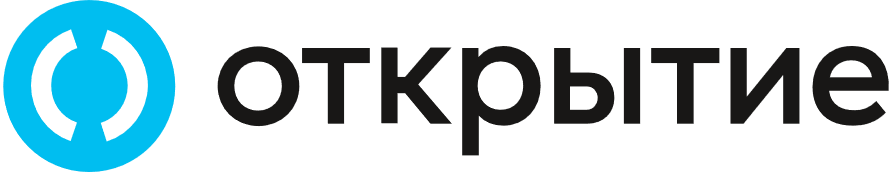 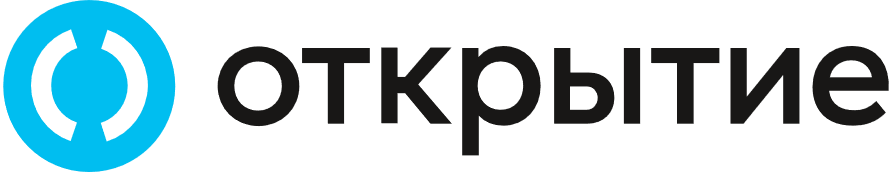 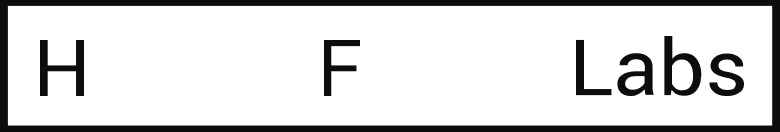 март 2018
Настоящие дни
2014
2017
декабрь 2018
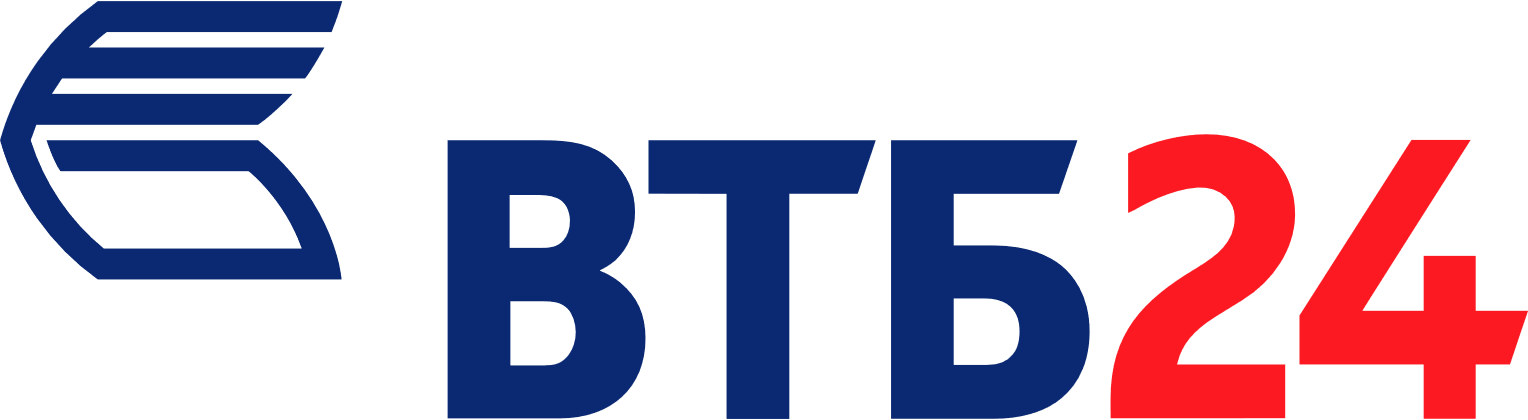 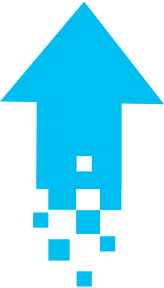 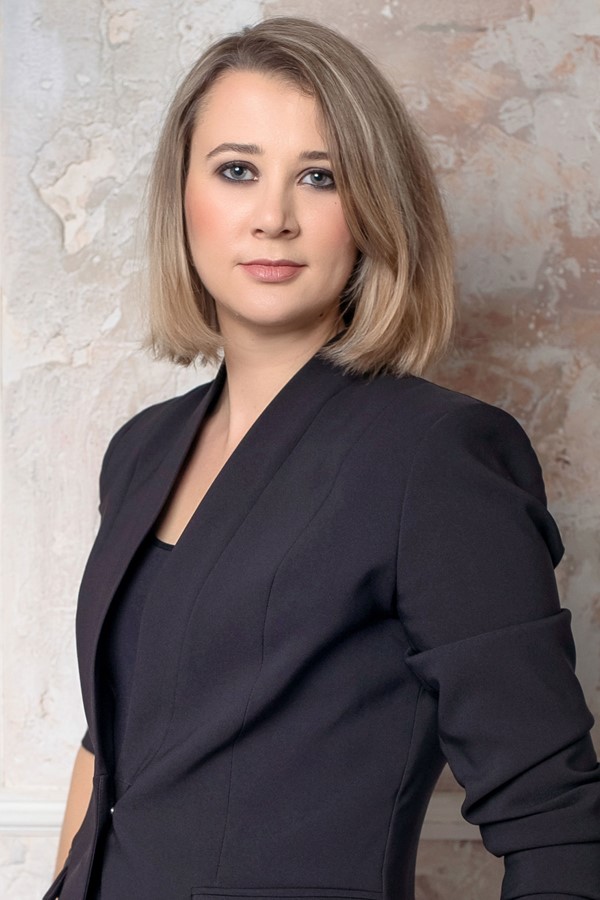 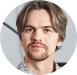 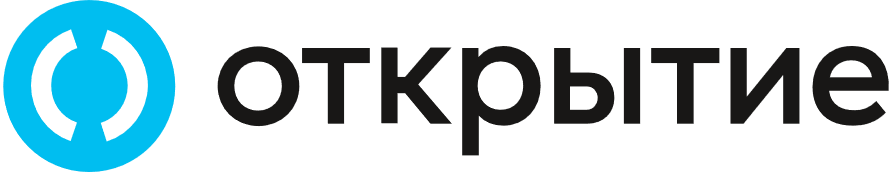 Как всё началось?
Системы- источники
«Единый клиент»
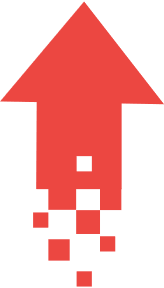 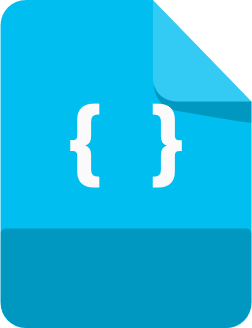 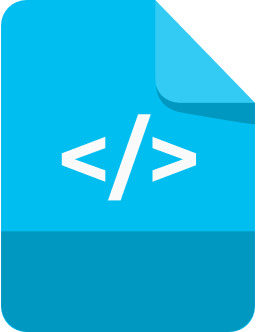 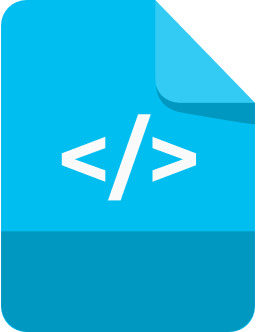 2014 г.
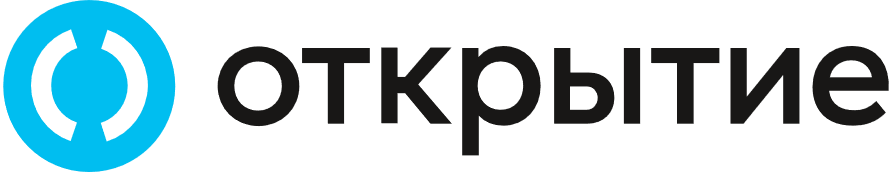 Поглощение банков
Банк «Открытие»
2022 г.
2022 г.
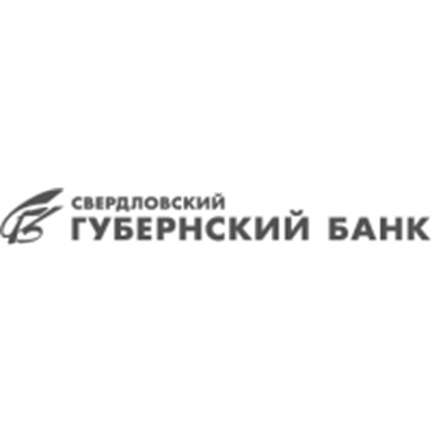 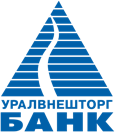 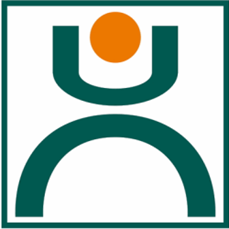 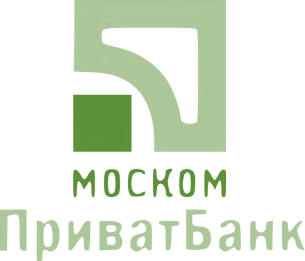 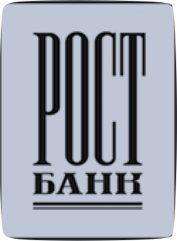 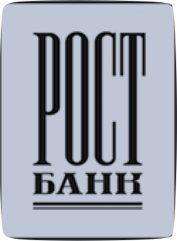 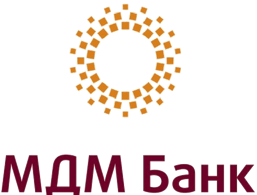 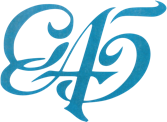 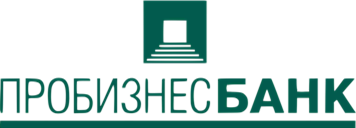 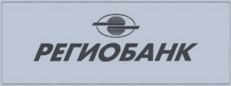 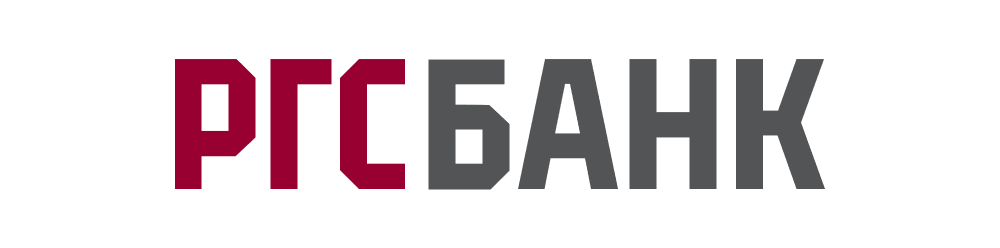 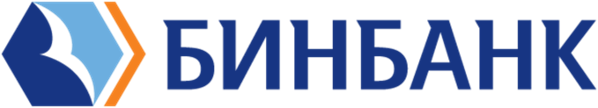 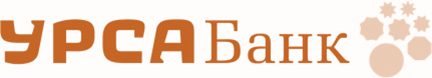 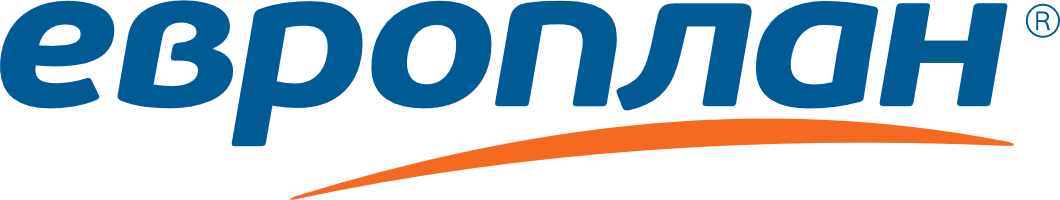 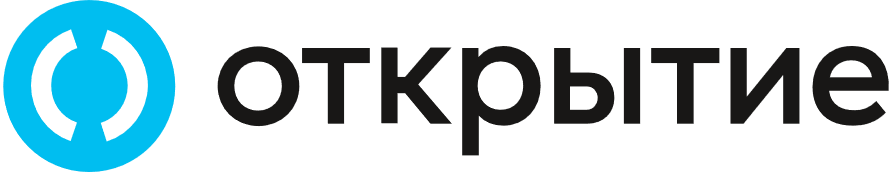 Новорождённые чёрные списки
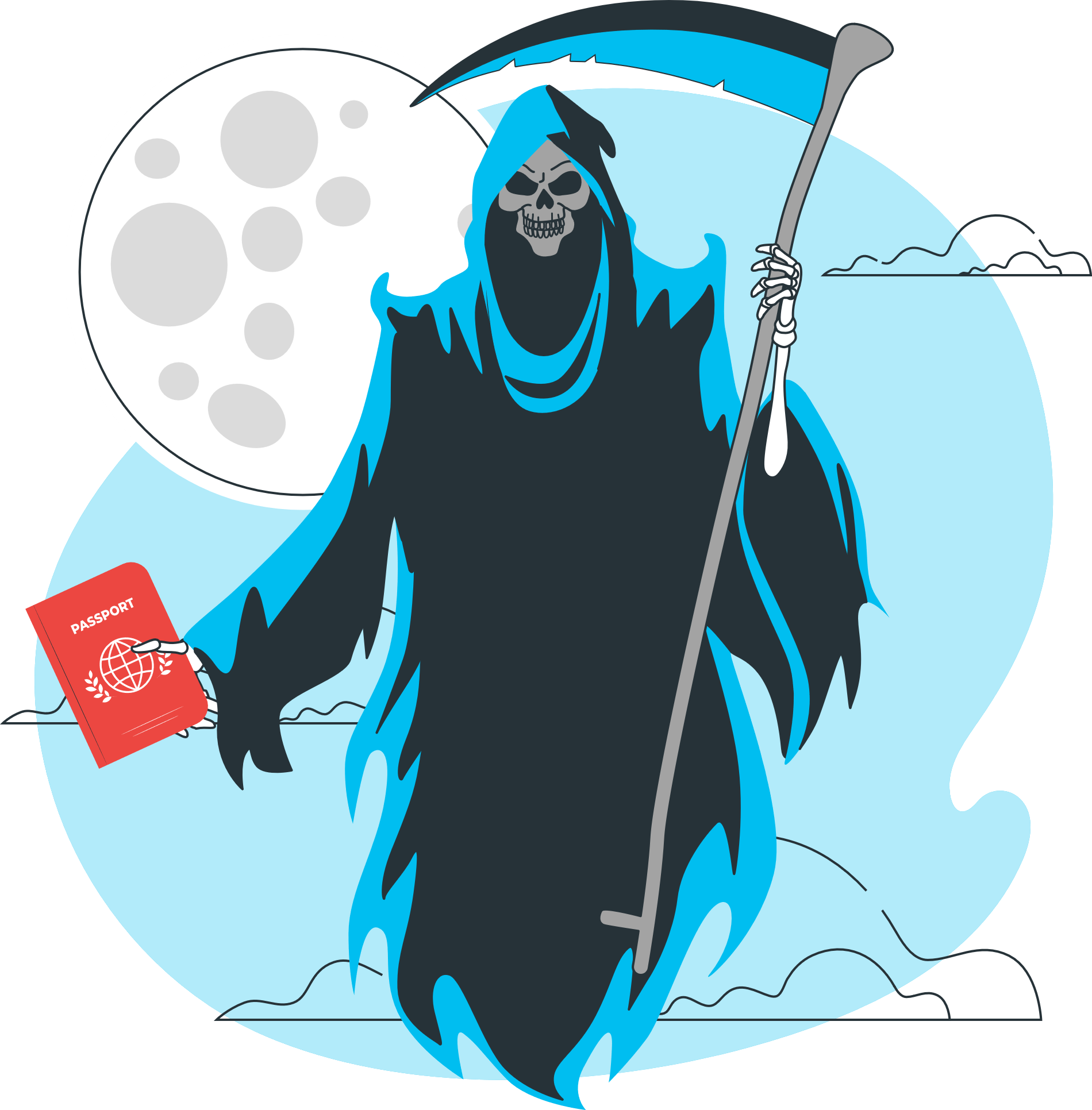 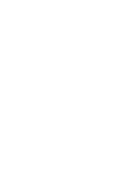 Единая точка проверки клиентов по ЧС
Нагрузка сейчас — 7 млн запросов в месяц.
1 сек — время ответа
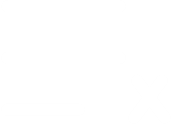 Проверка по недействительным паспортам, RIP
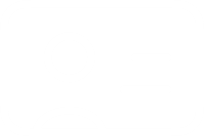 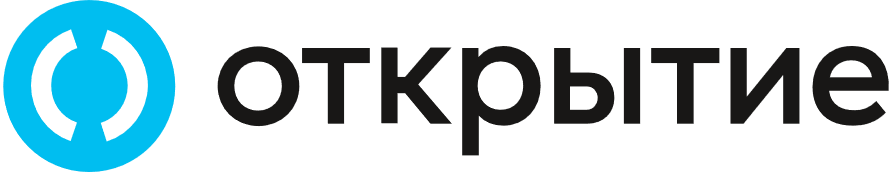 ДБО
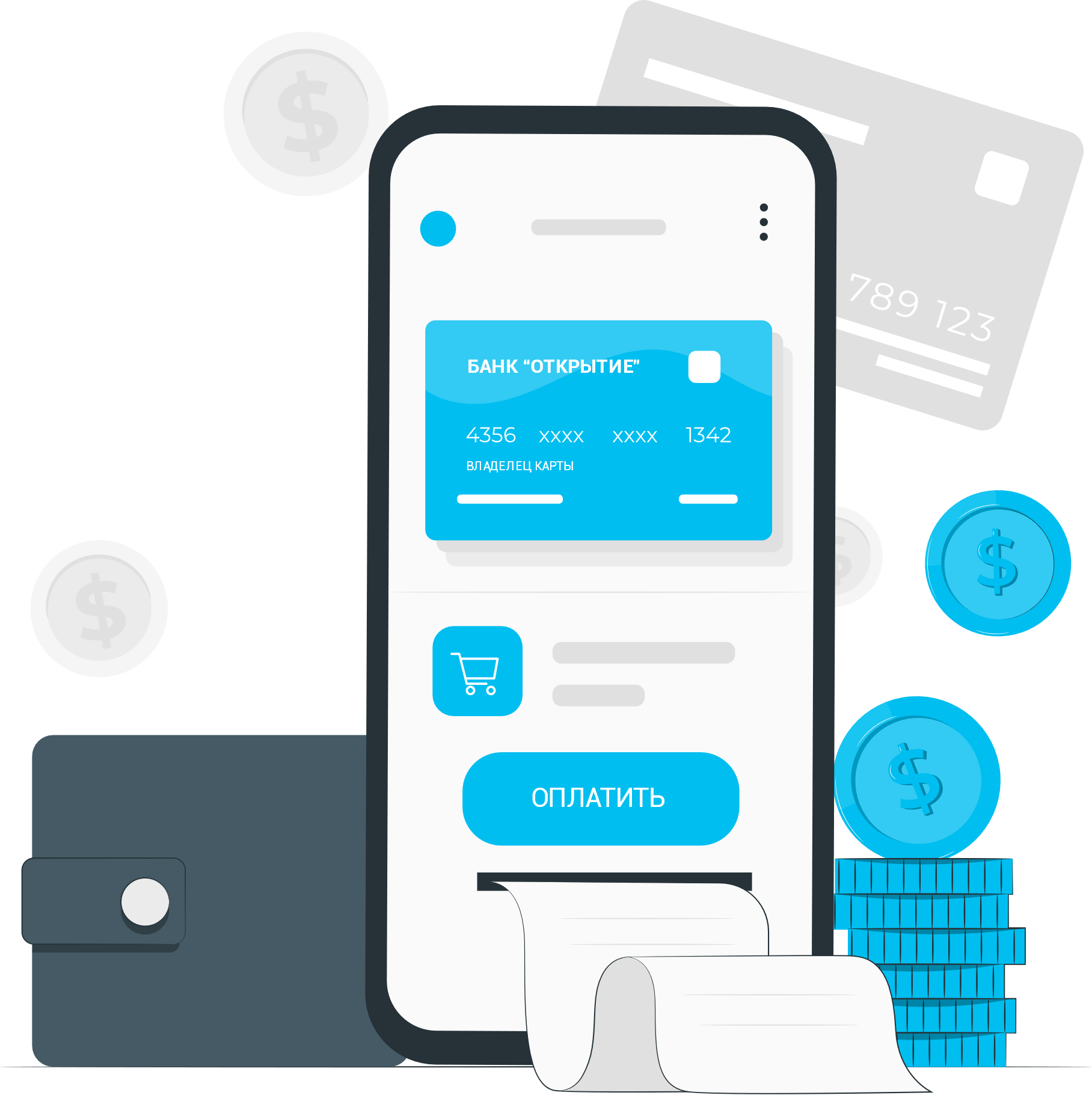 Один из первых операционных сценариев использования ЕК — подключение к ДБО.

В 2016 году при объединении с ХМБО была задача показать клиентам счета и продукты из АБС обоих банков.

До сих пор ЕК рассказывает ДБО, в каких системах искать продукты клиента.
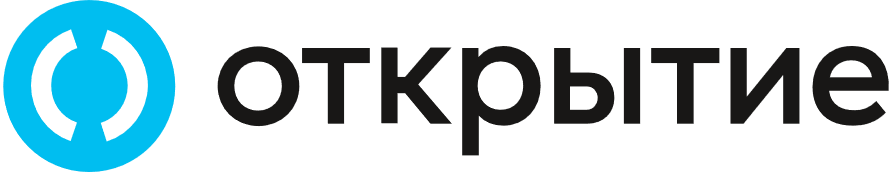 Другие сценарии использования
ВЫСТРОИЛИДОВЕРЕННЫЙОБРАТНЫЙПОТОК
Колл-центр
Показываем клиента на фронте
Кредитные конвейеры
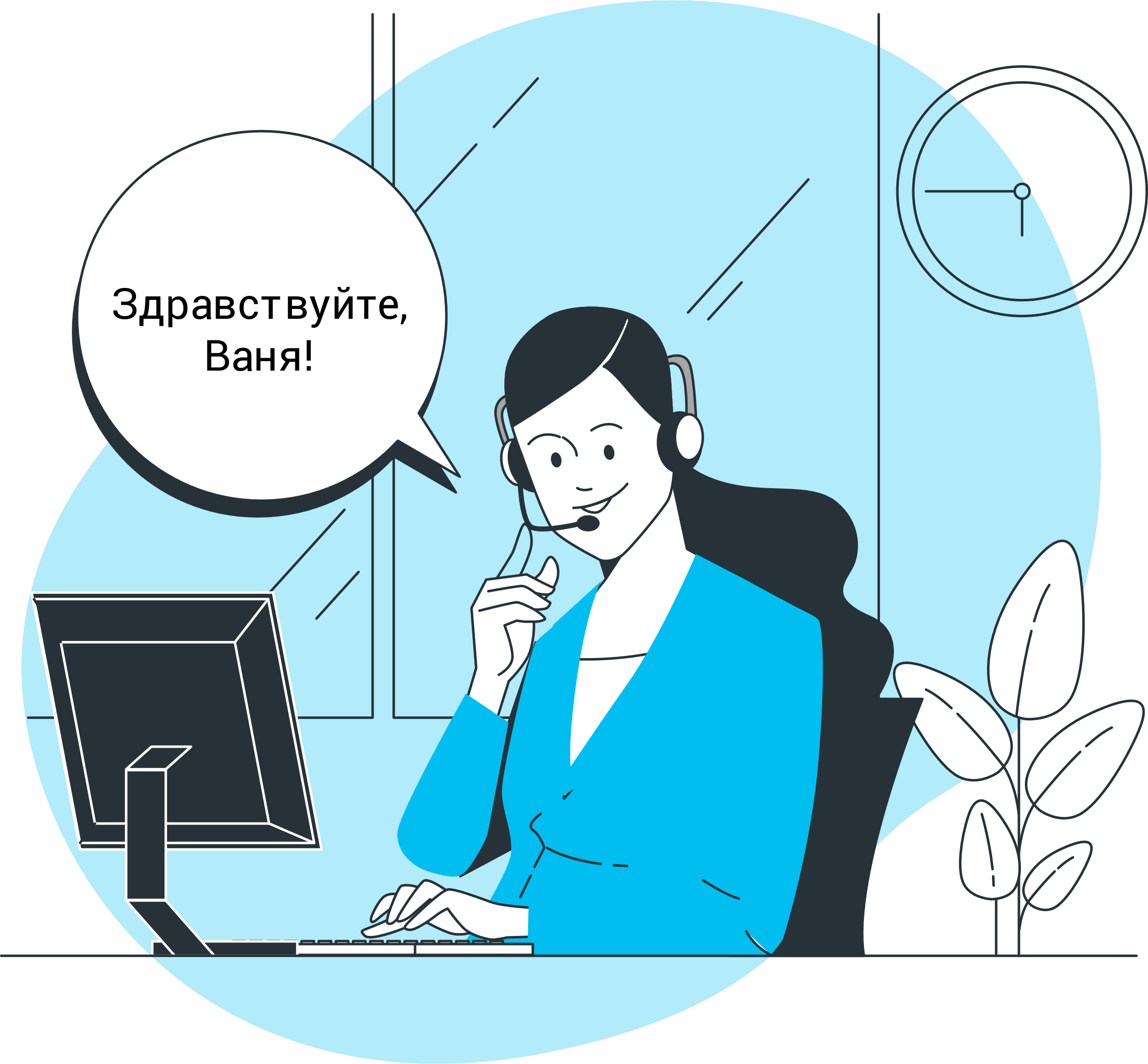 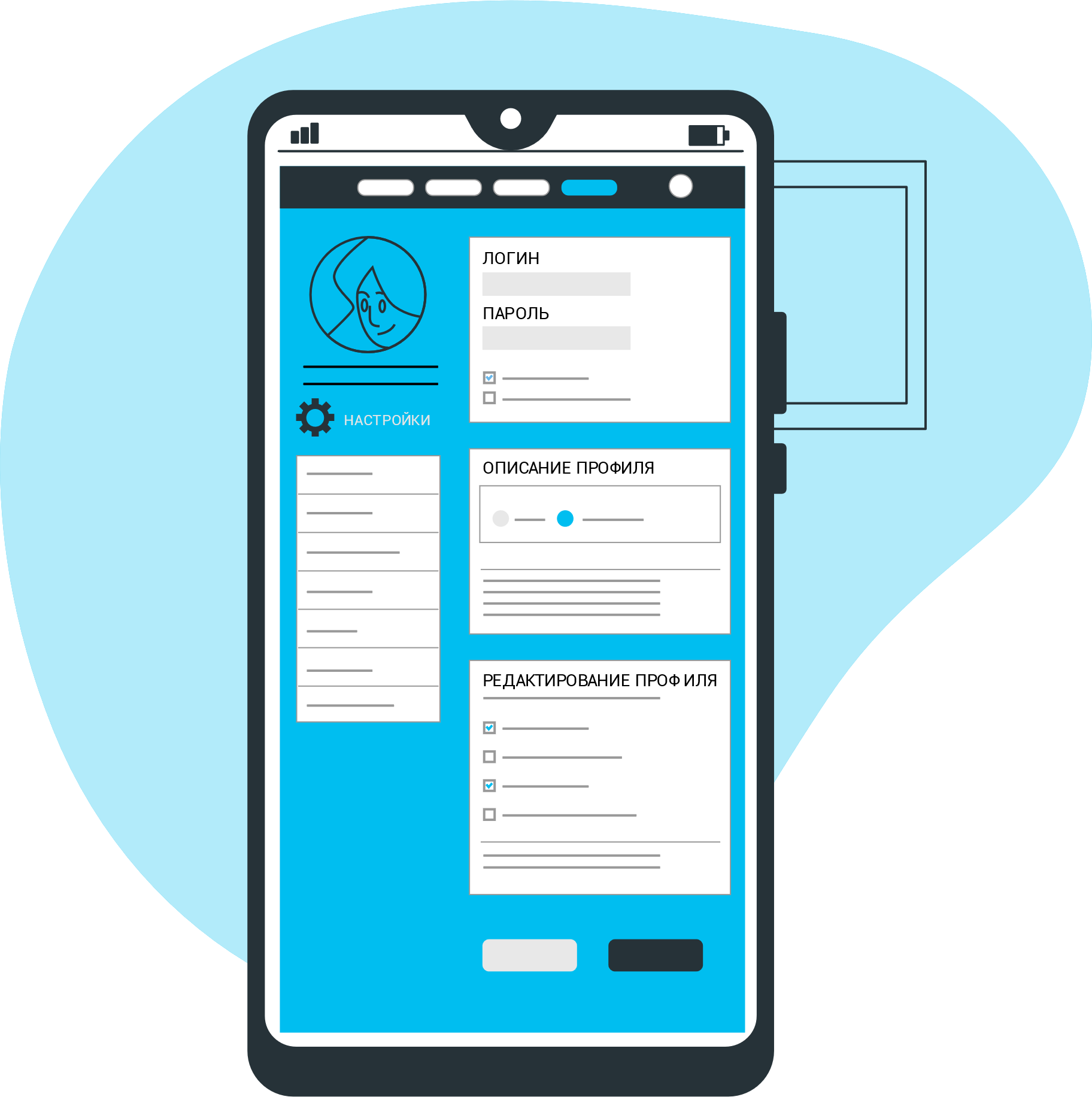 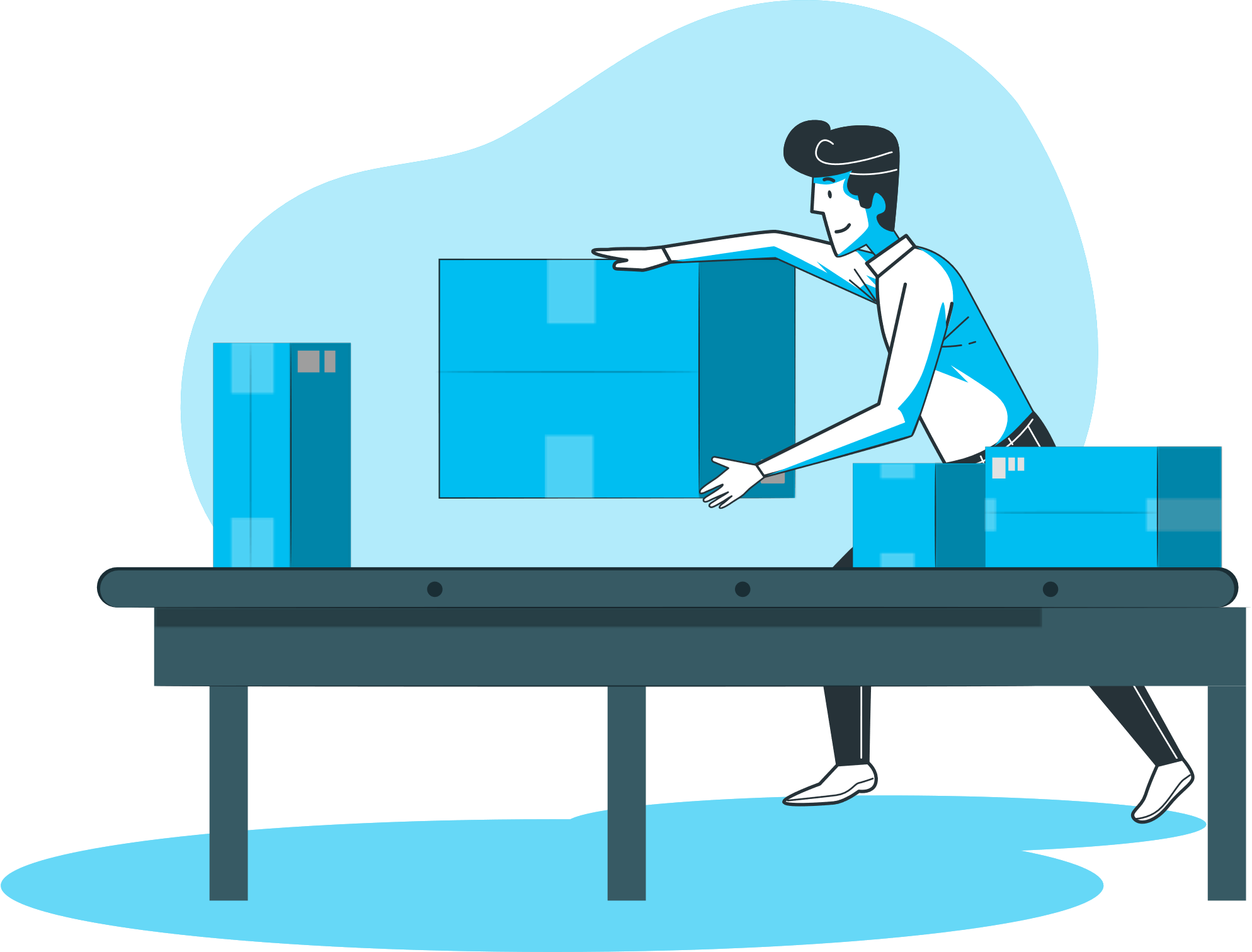 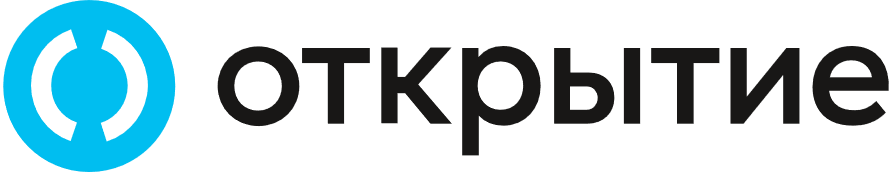 Другие сценарии использования
ВЫСТРОИЛИДОВЕРЕННЫЙОБРАТНЫЙПОТОК
Колл-центр
Показываем клиента на фронте
Кредитные конвейеры
Взаимодействие с ФОИВ
Подключение банка к СБП
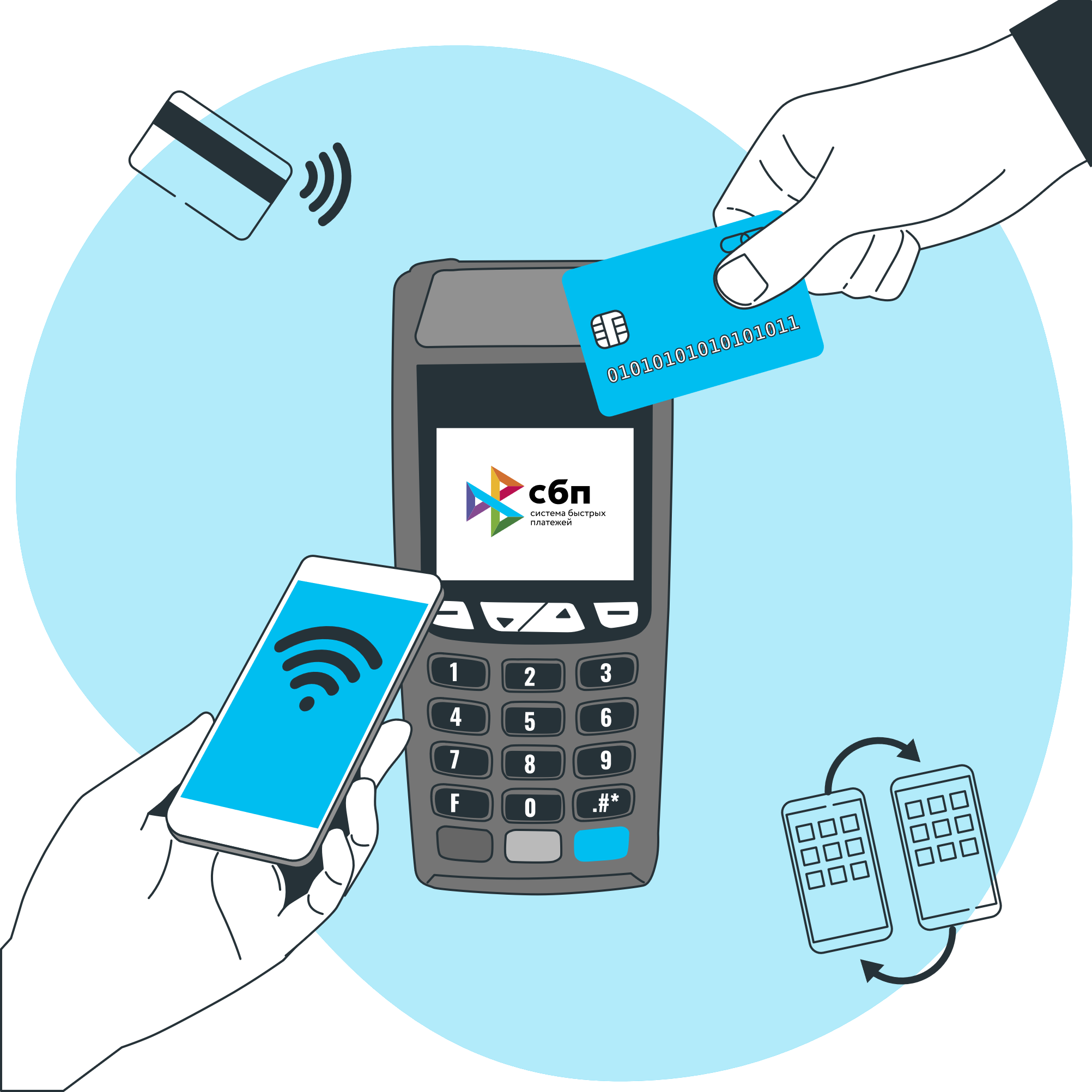 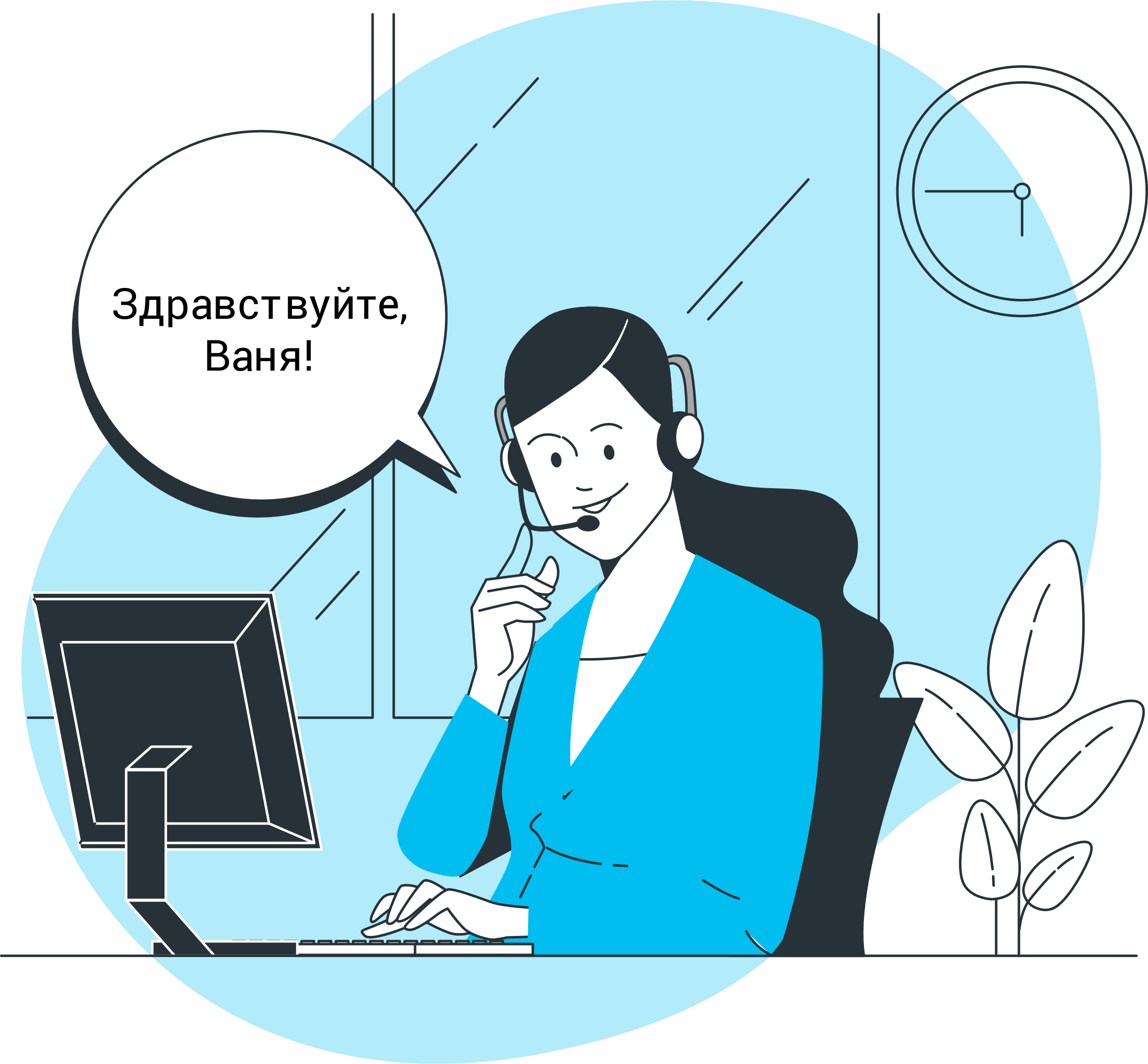 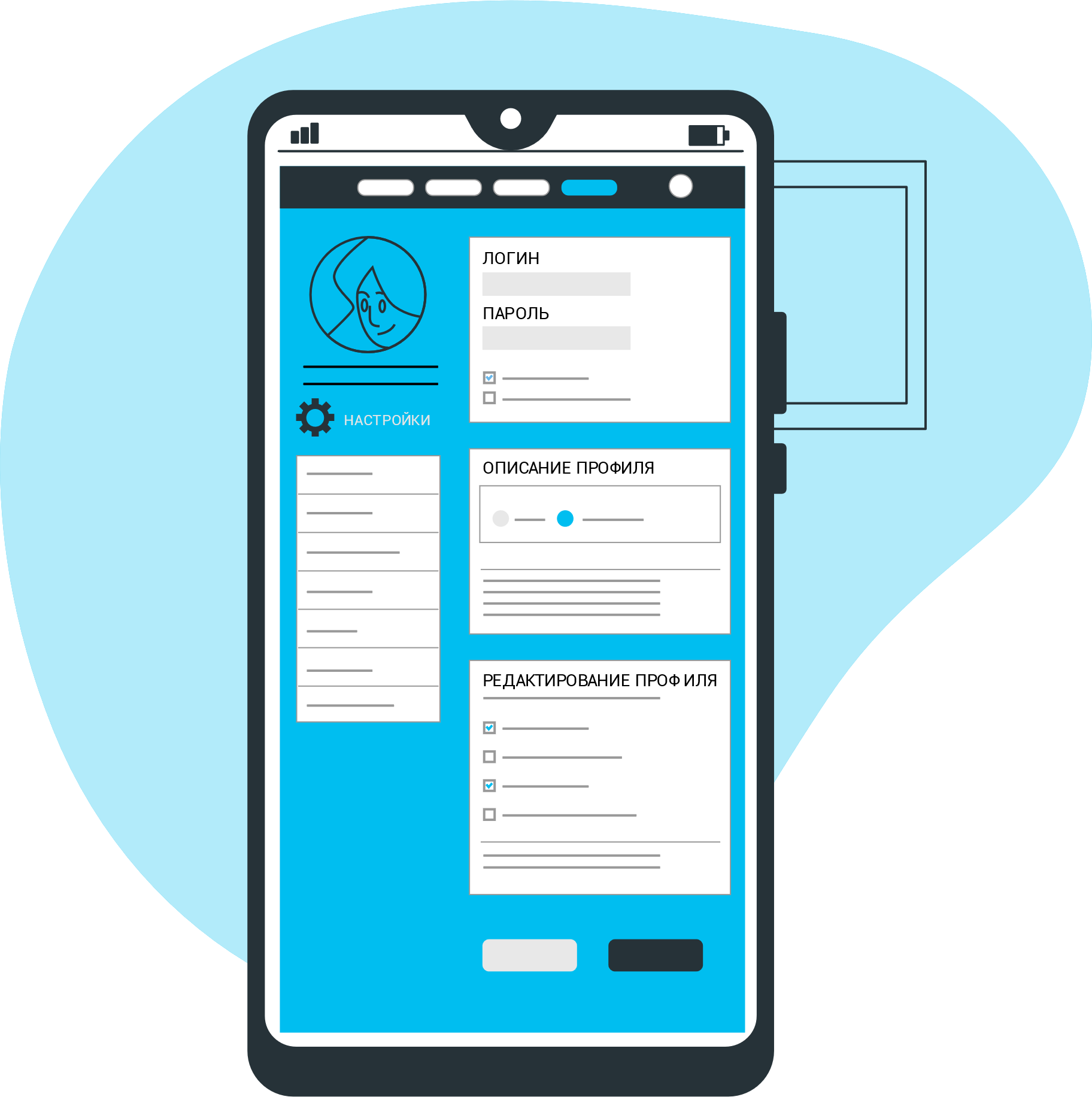 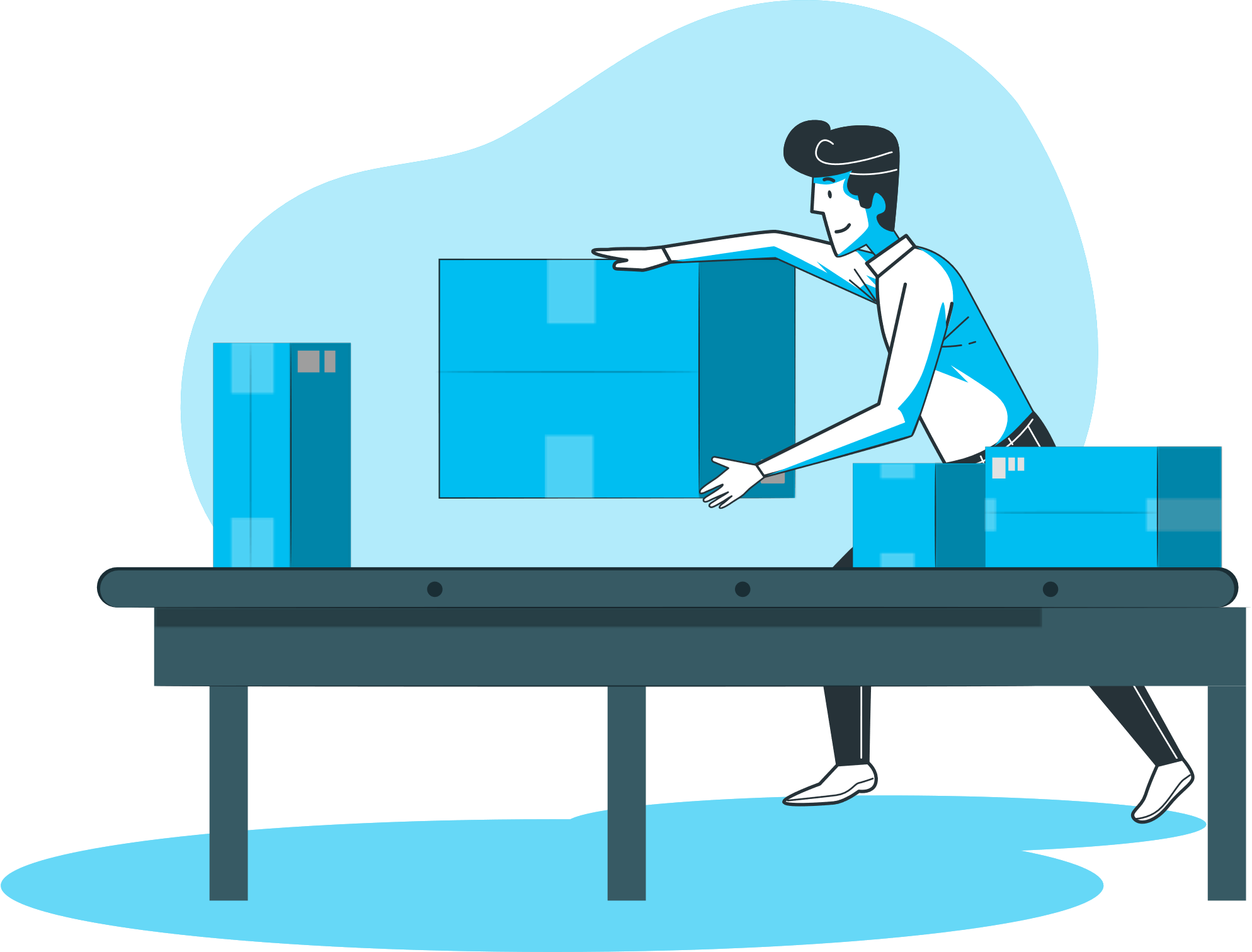 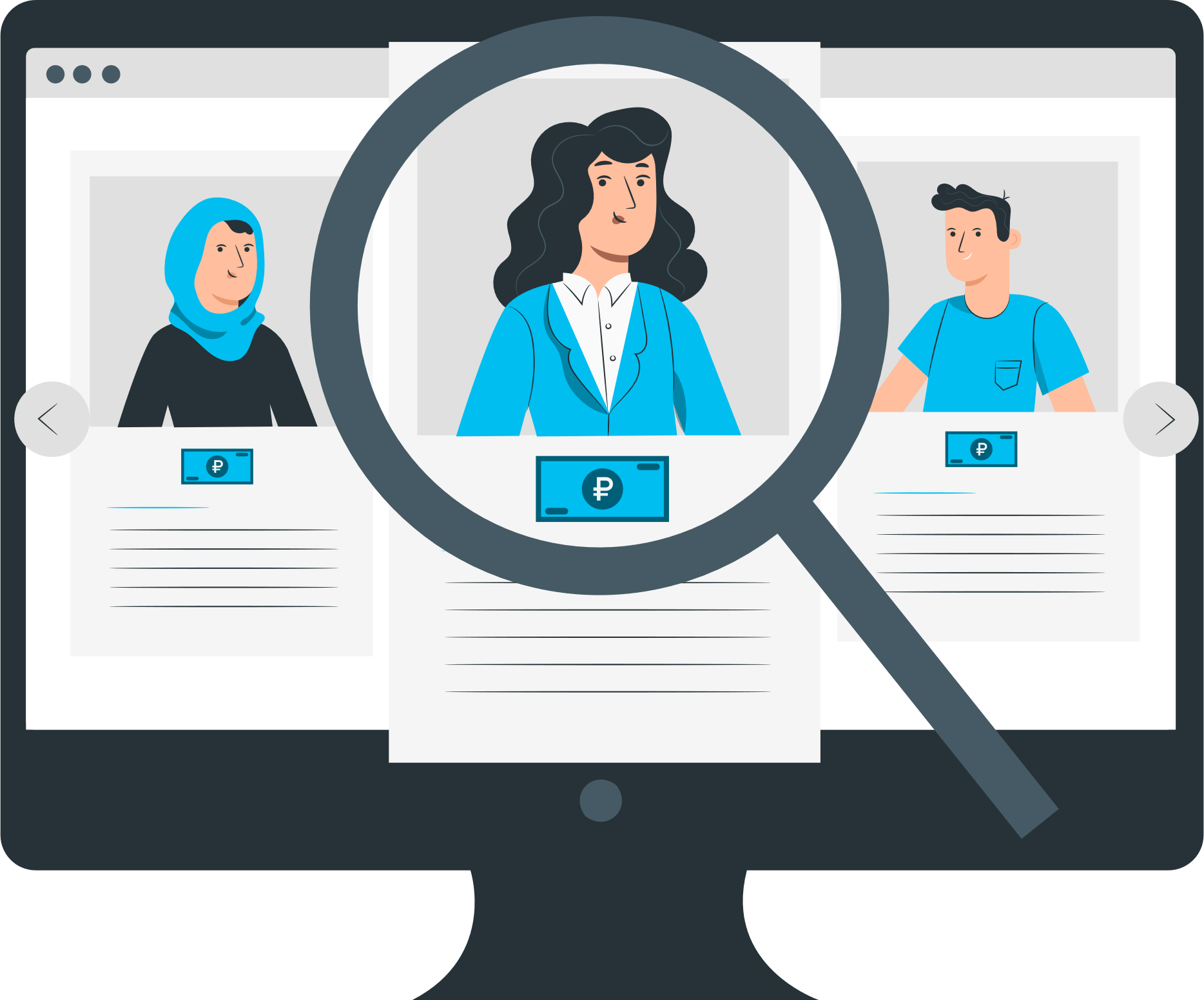 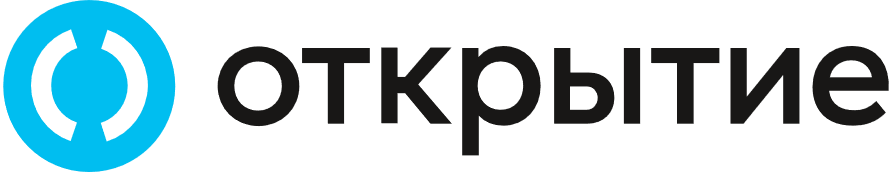 Другие сценарии использования
ВЫСТРОИЛИДОВЕРЕННЫЙОБРАТНЫЙПОТОК
Колл-центр
Кредитные конвейеры
Показываем клиента на фронте
Взаимодействие с ФОИВ
Обработка СБП
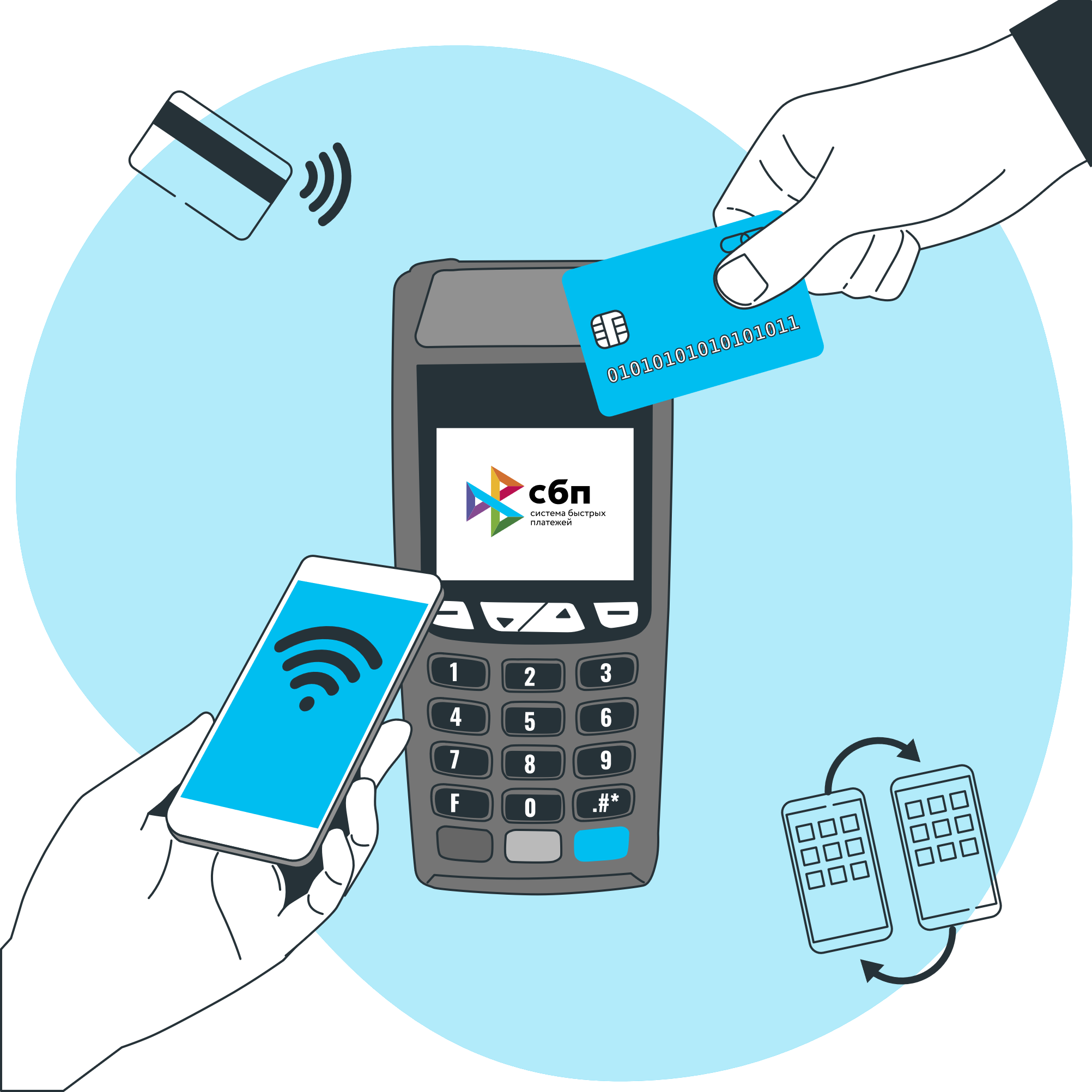 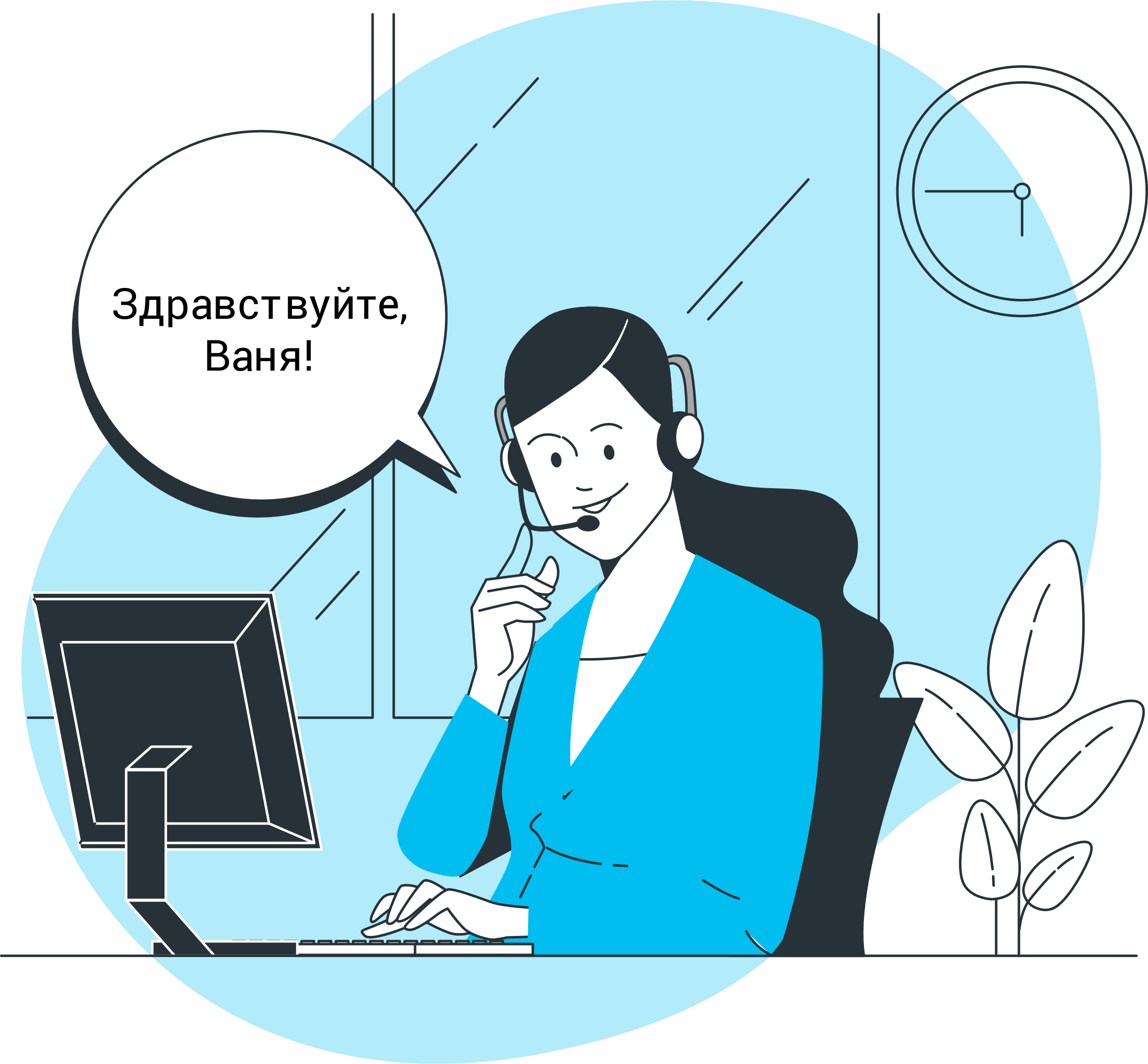 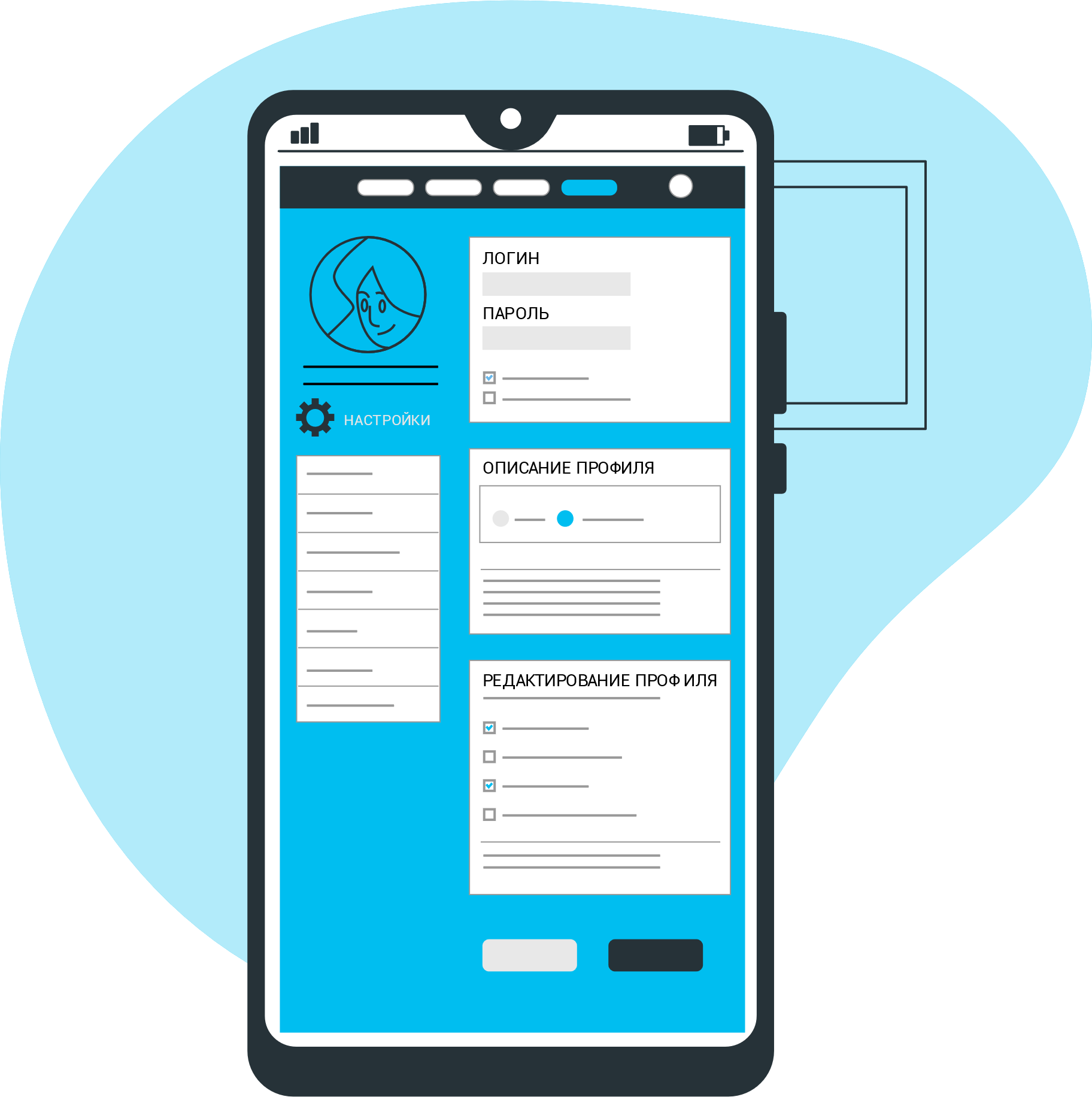 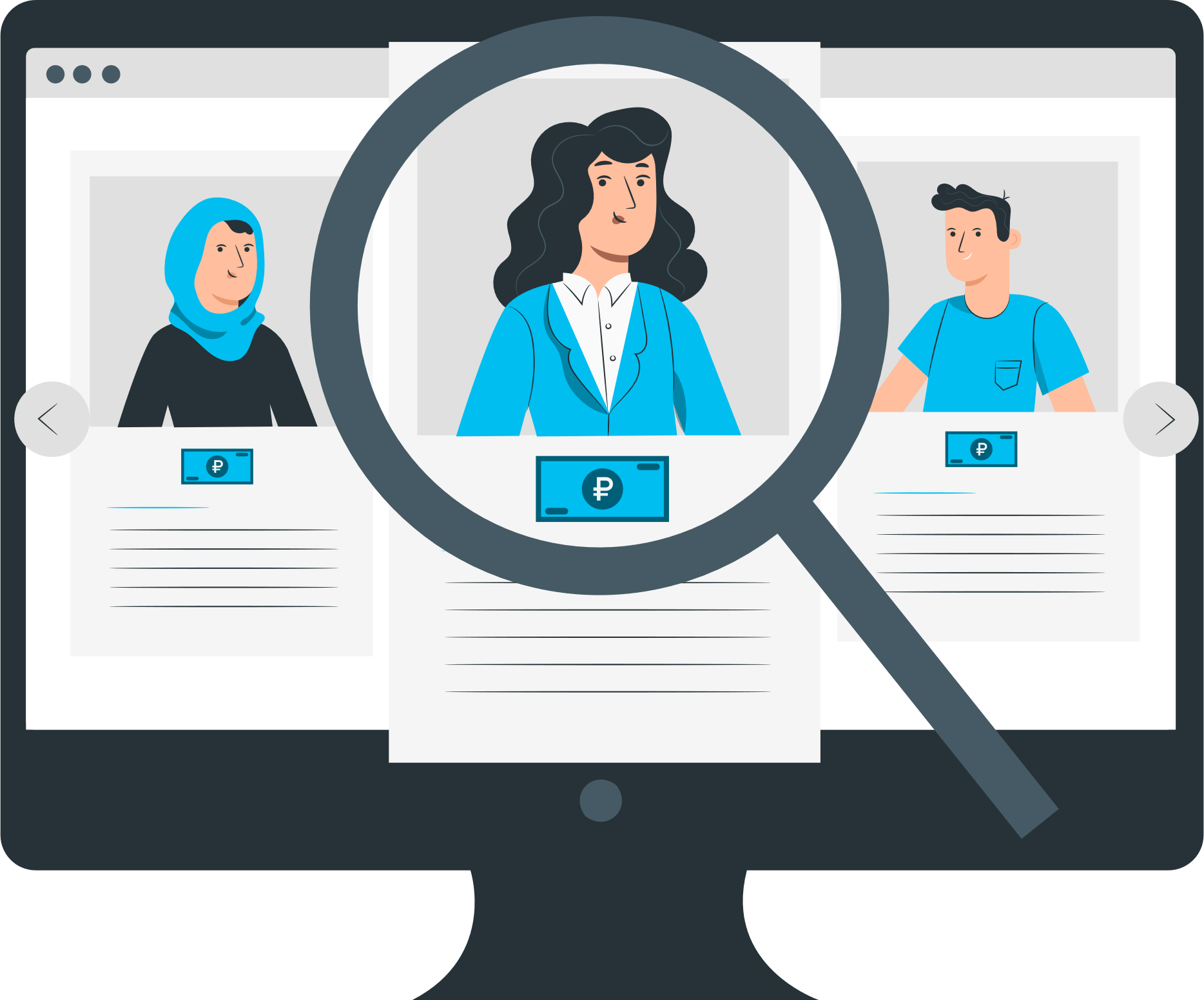 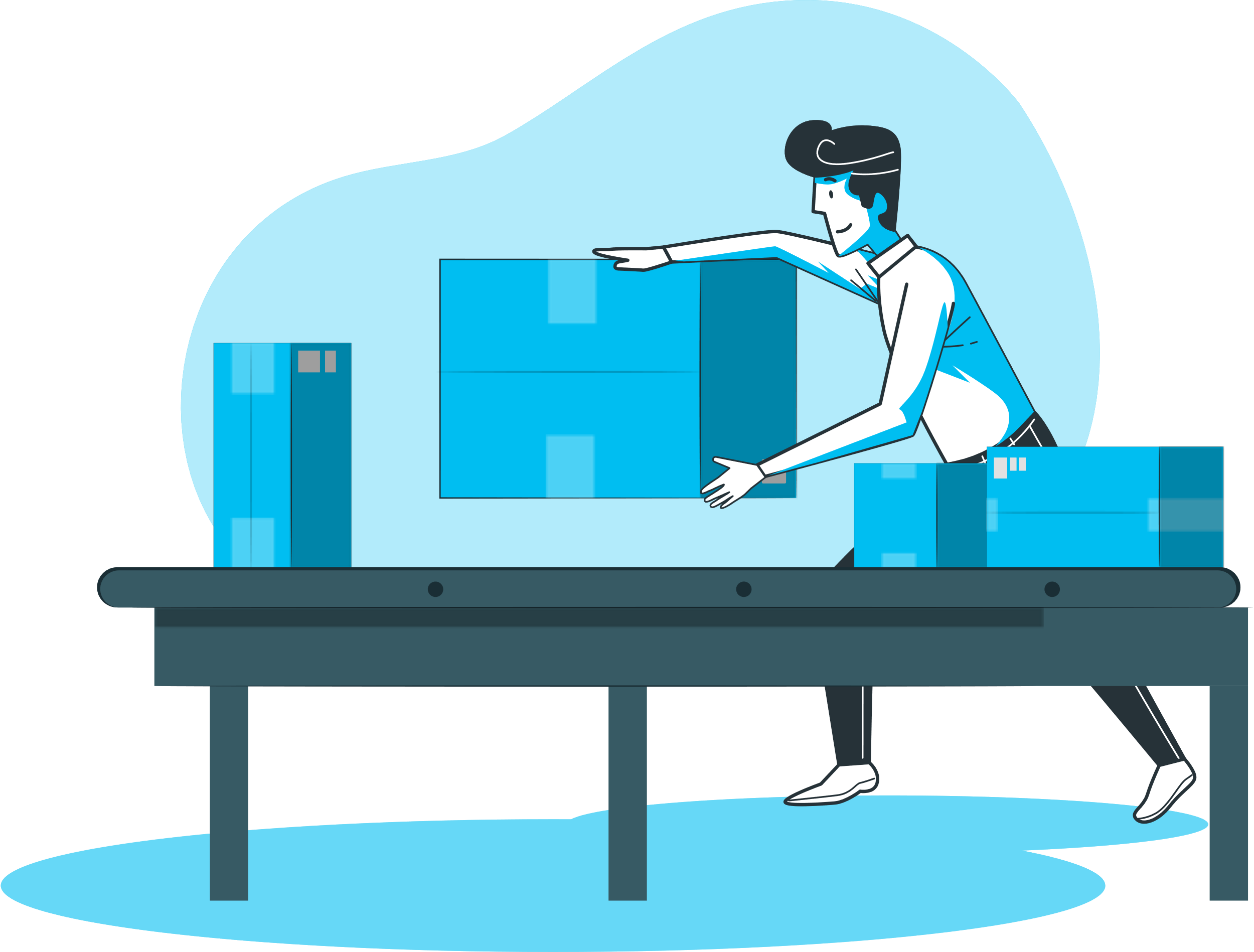 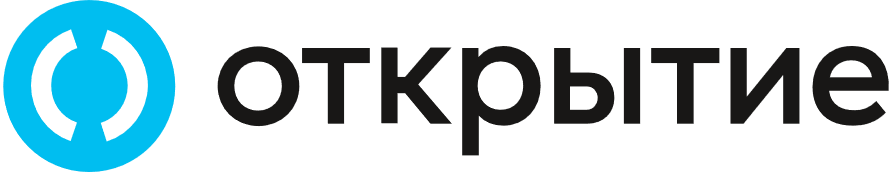 Другие сценарии использования
ВЫСТРОИЛИДОВЕРЕННЫЙОБРАТНЫЙПОТОК
Колл-центр
Взаимодействие с ФОИВ
Кредитные конвейеры
Обработка СБП
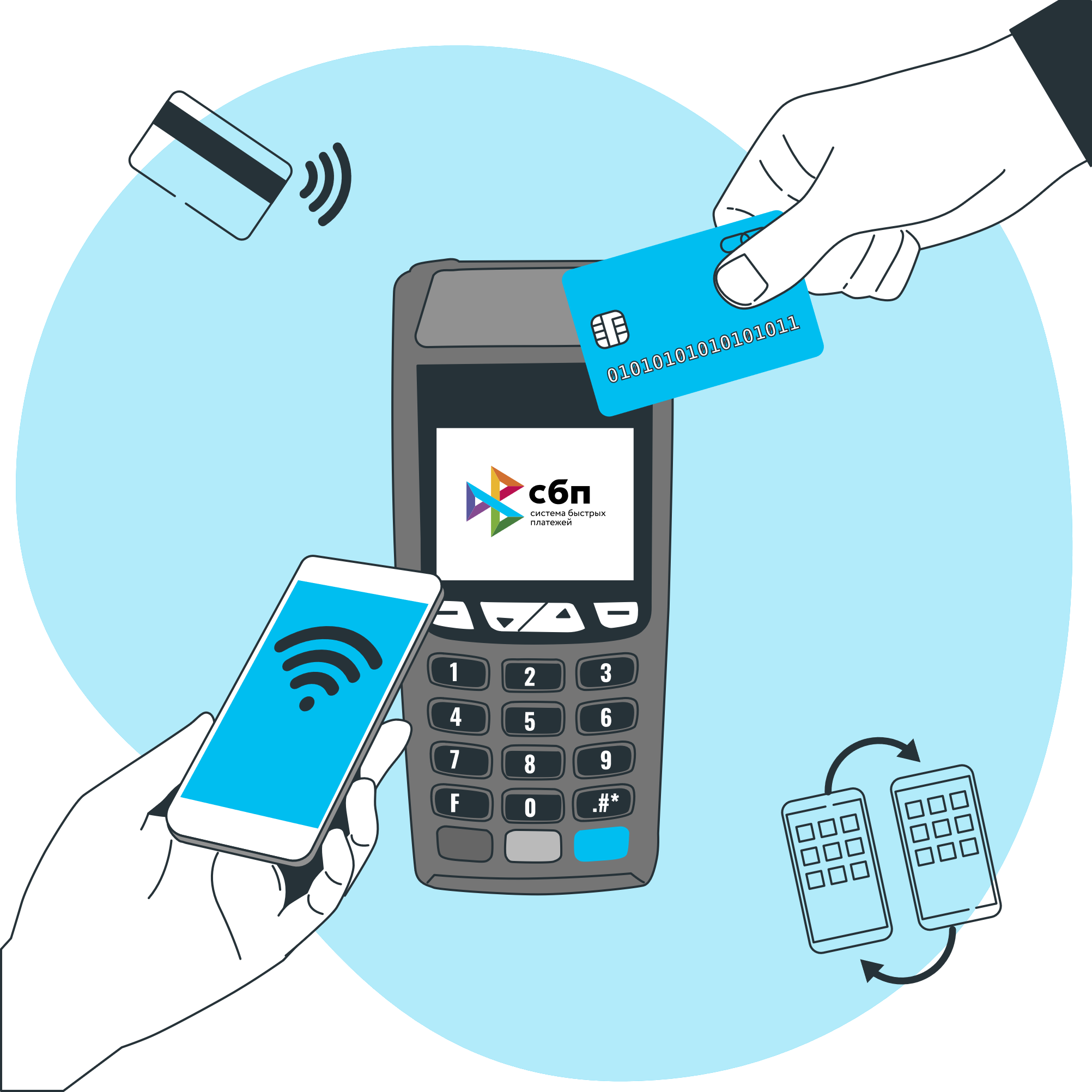 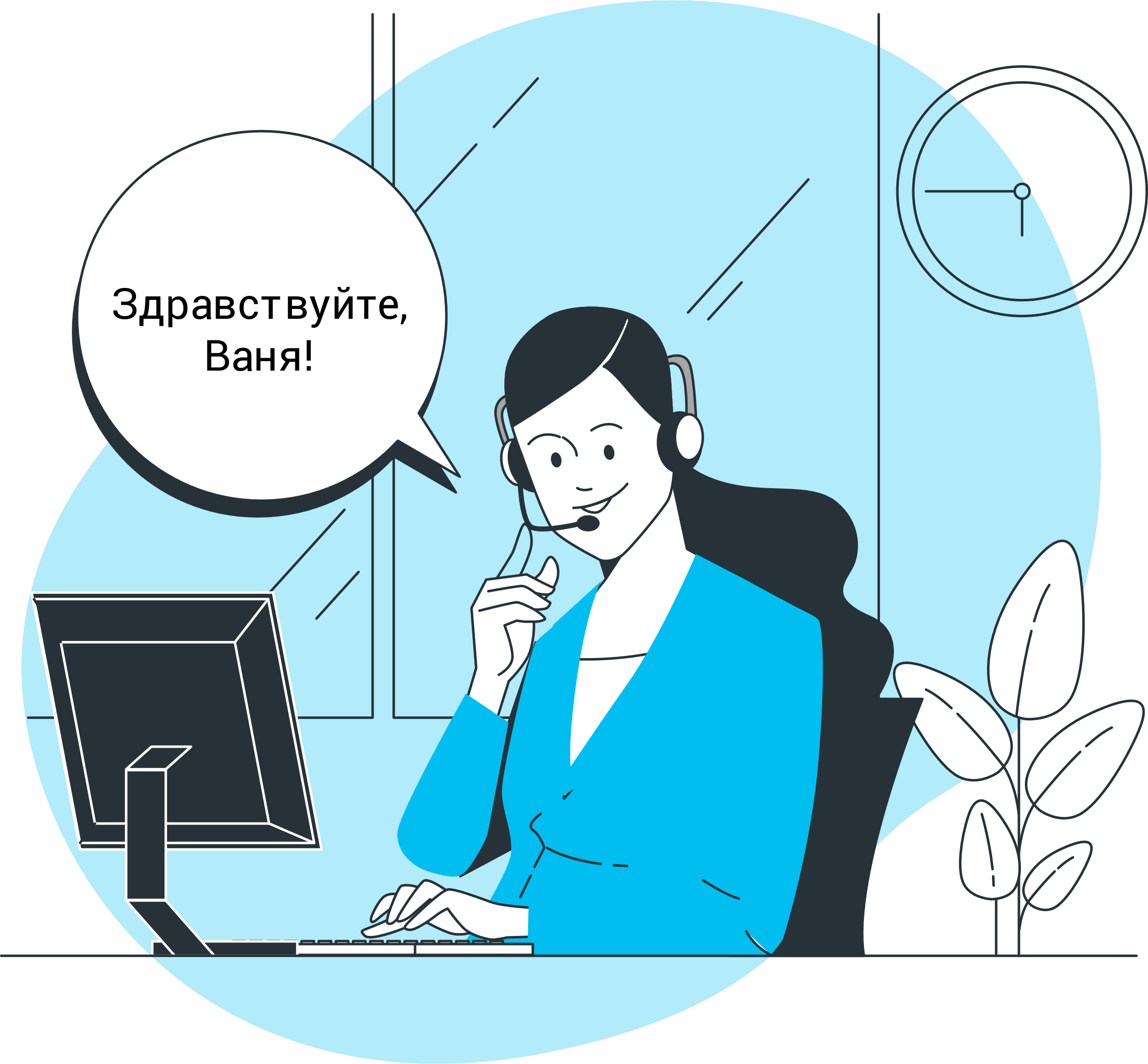 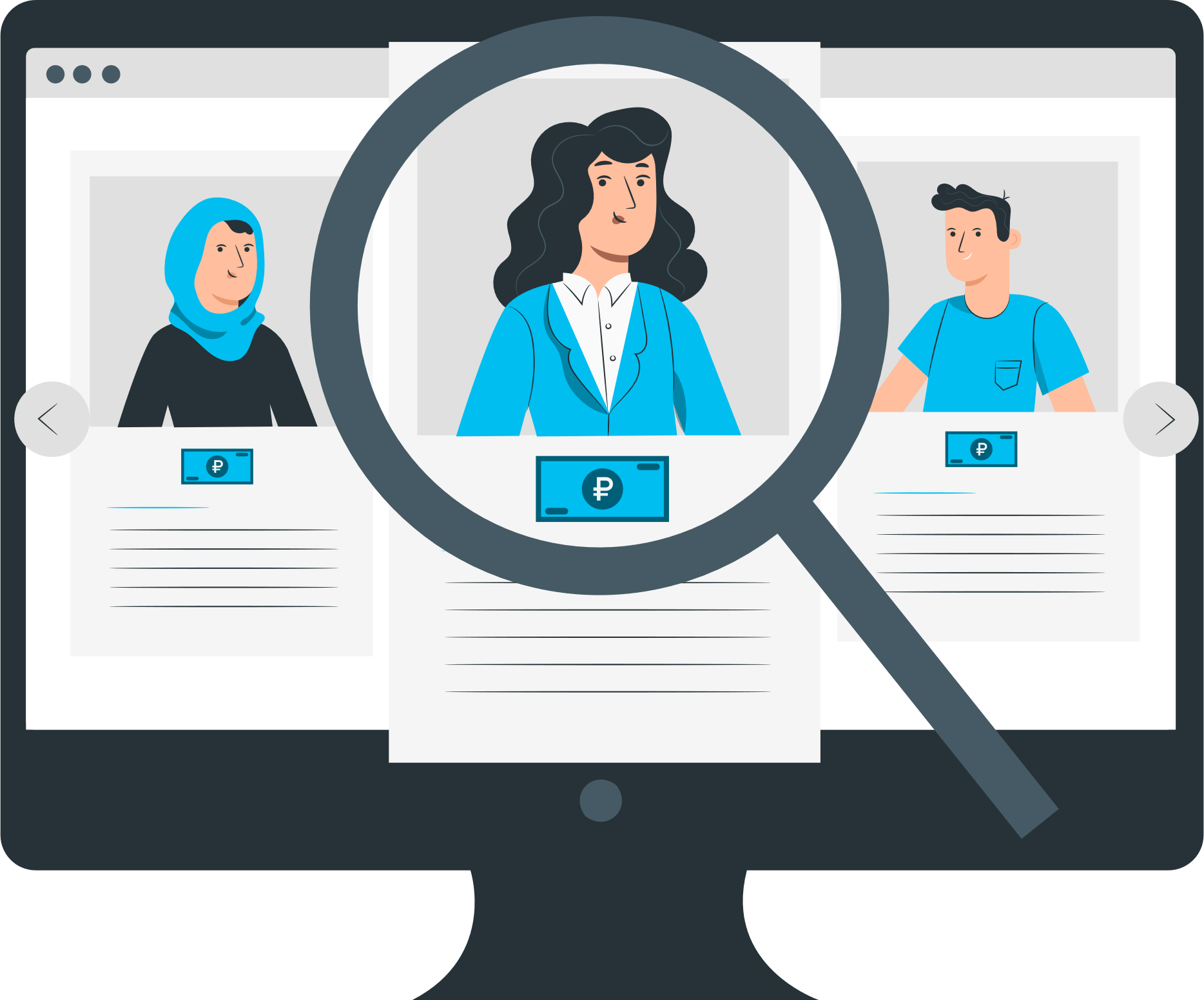 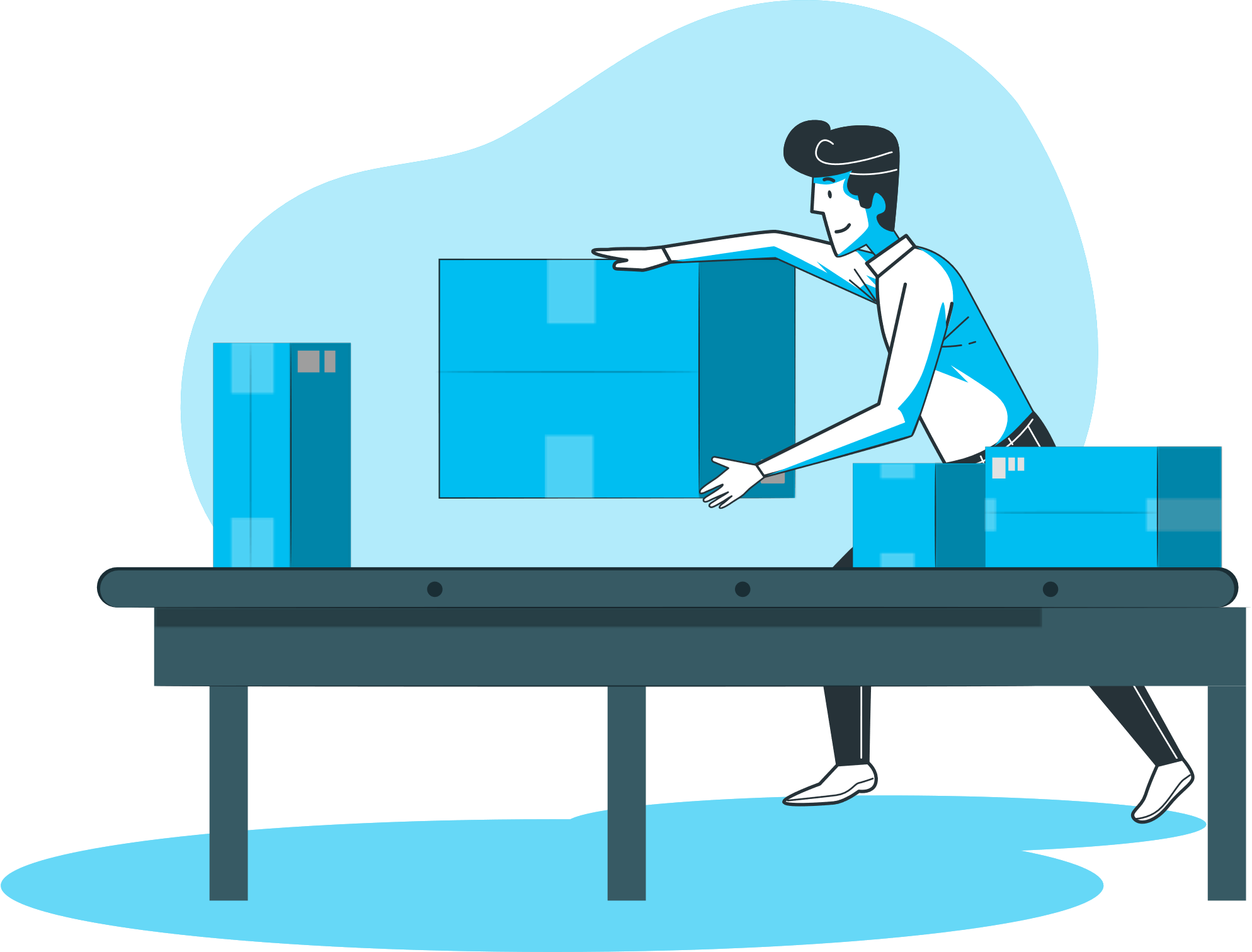 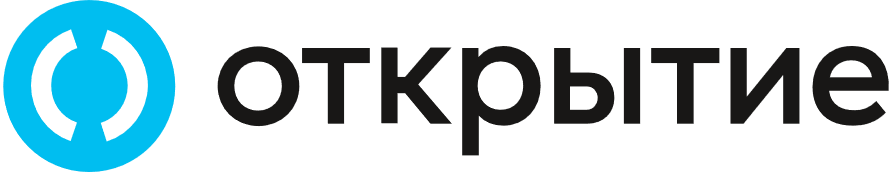 Другие сценарии использования
ВЫСТРОИЛИДОВЕРЕННЫЙОБРАТНЫЙПОТОК
Обработка СБП
Кредитные конвейеры
Взаимодействие с ФОИВ
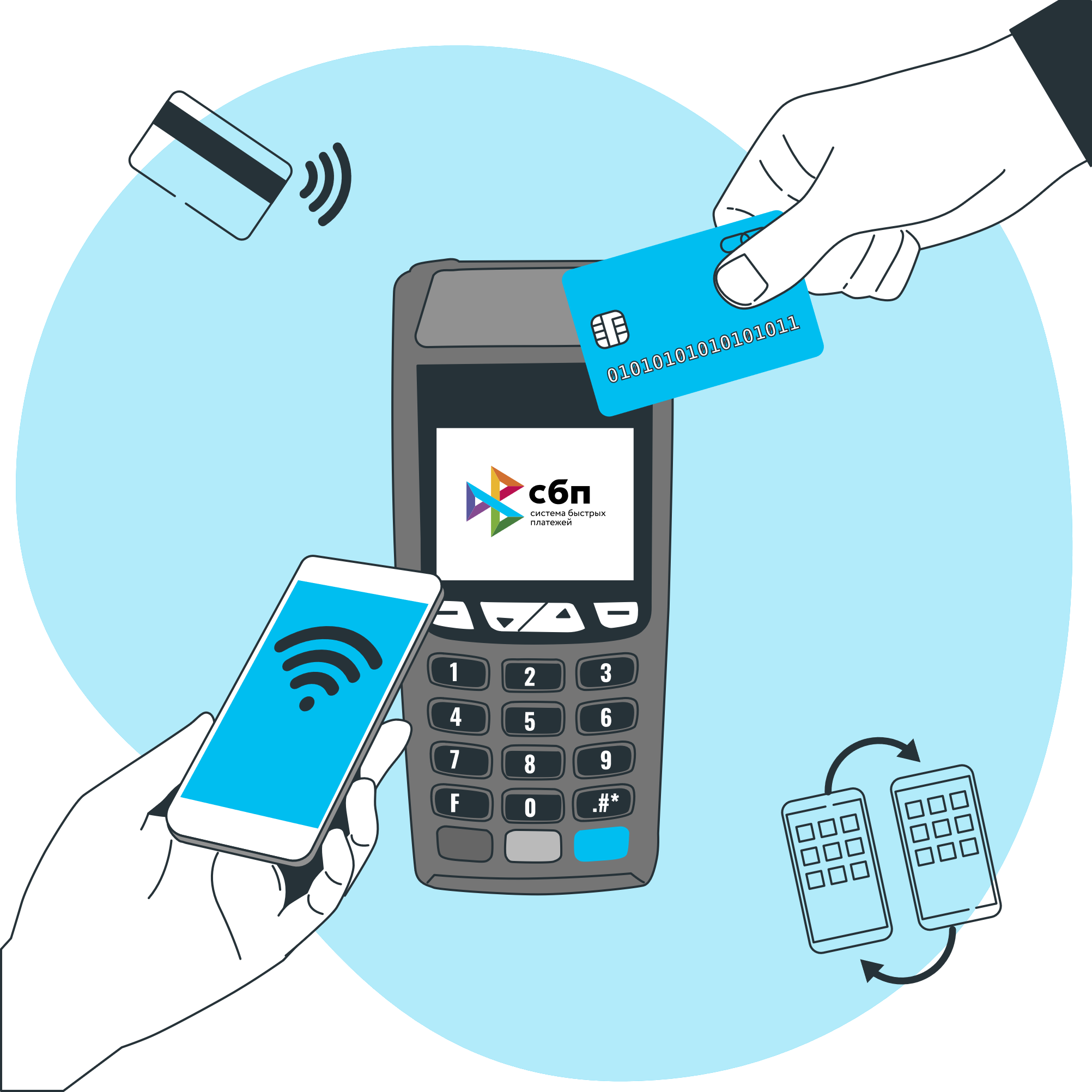 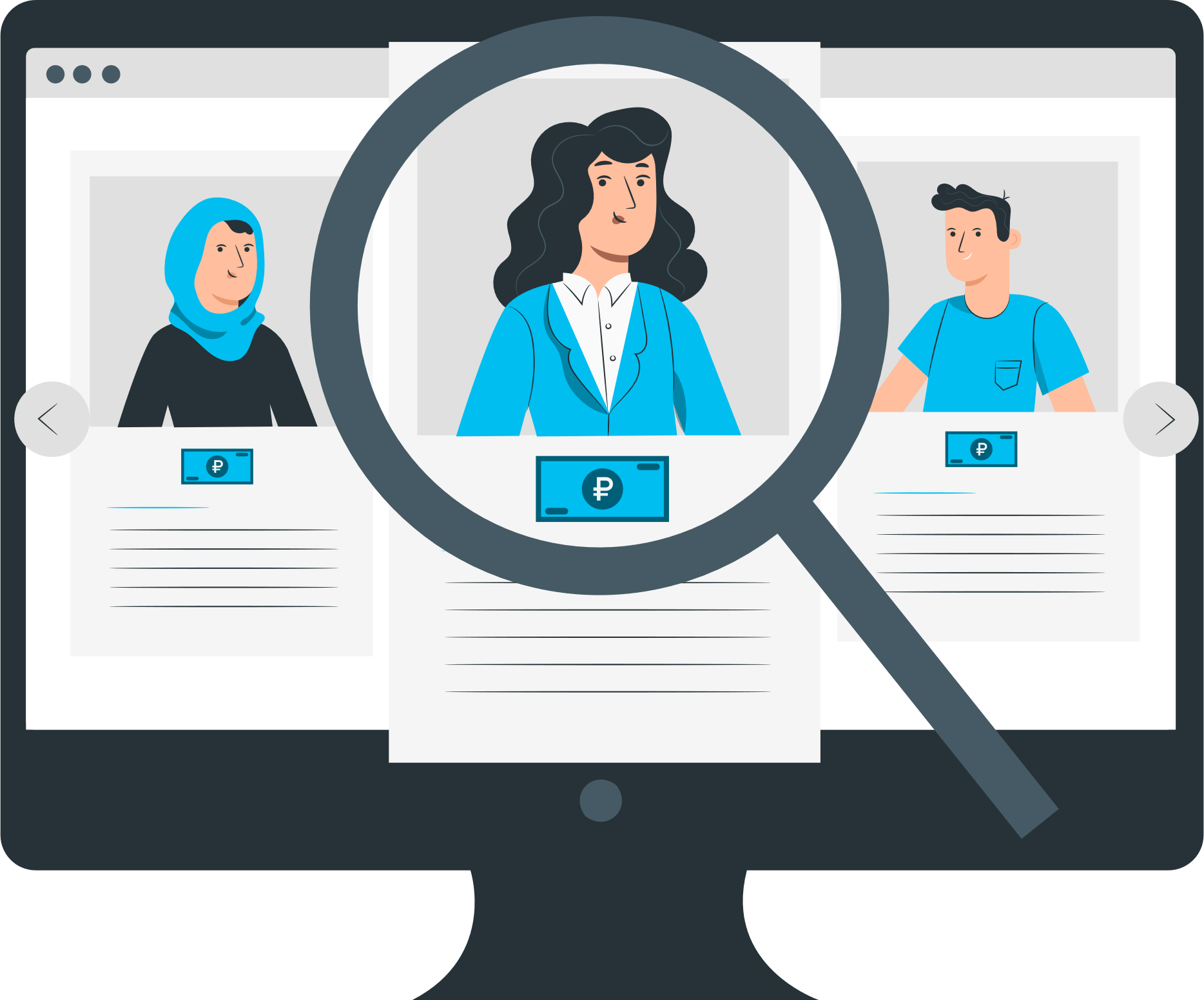 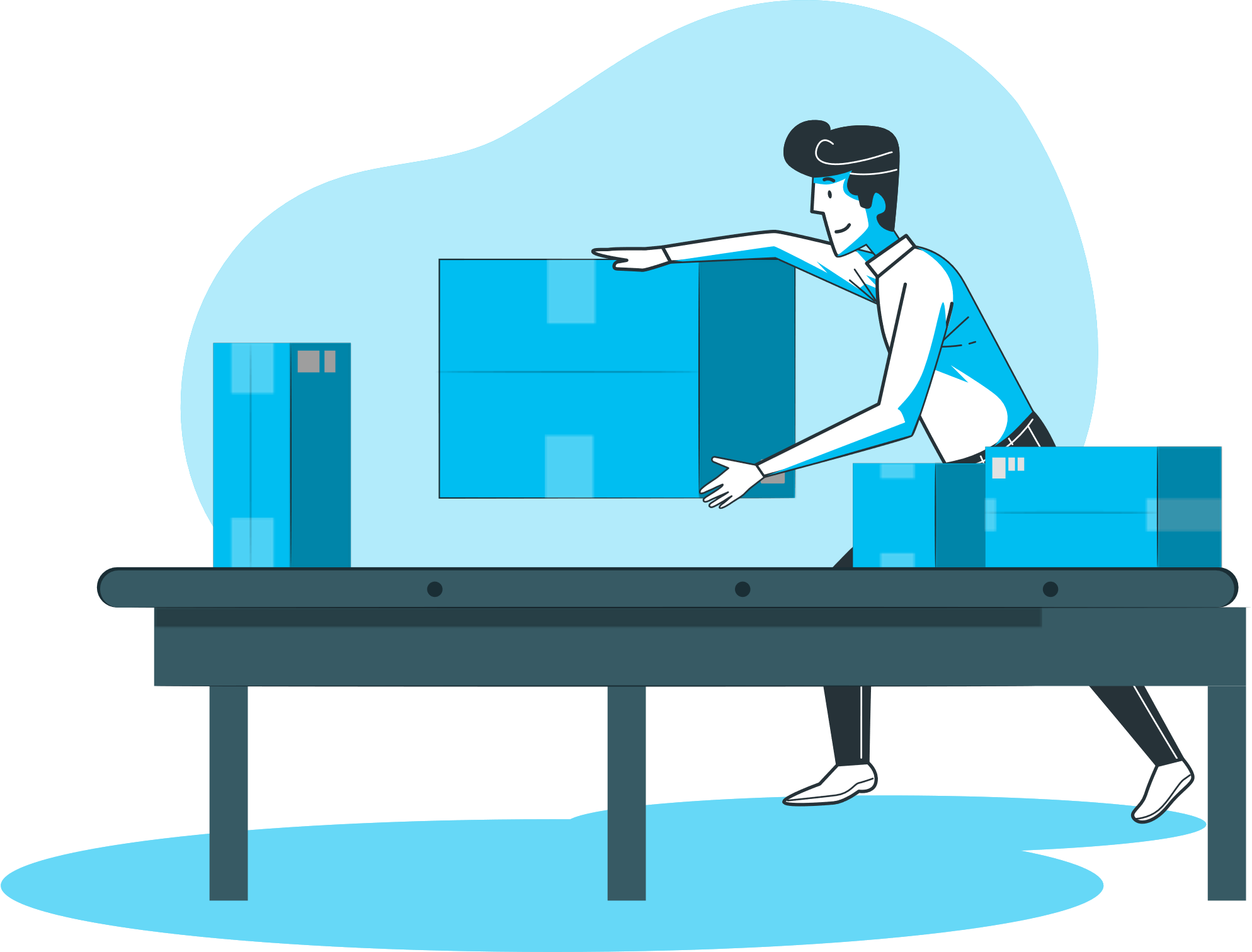 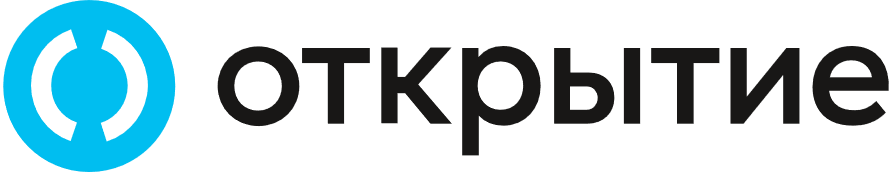 Отчётность
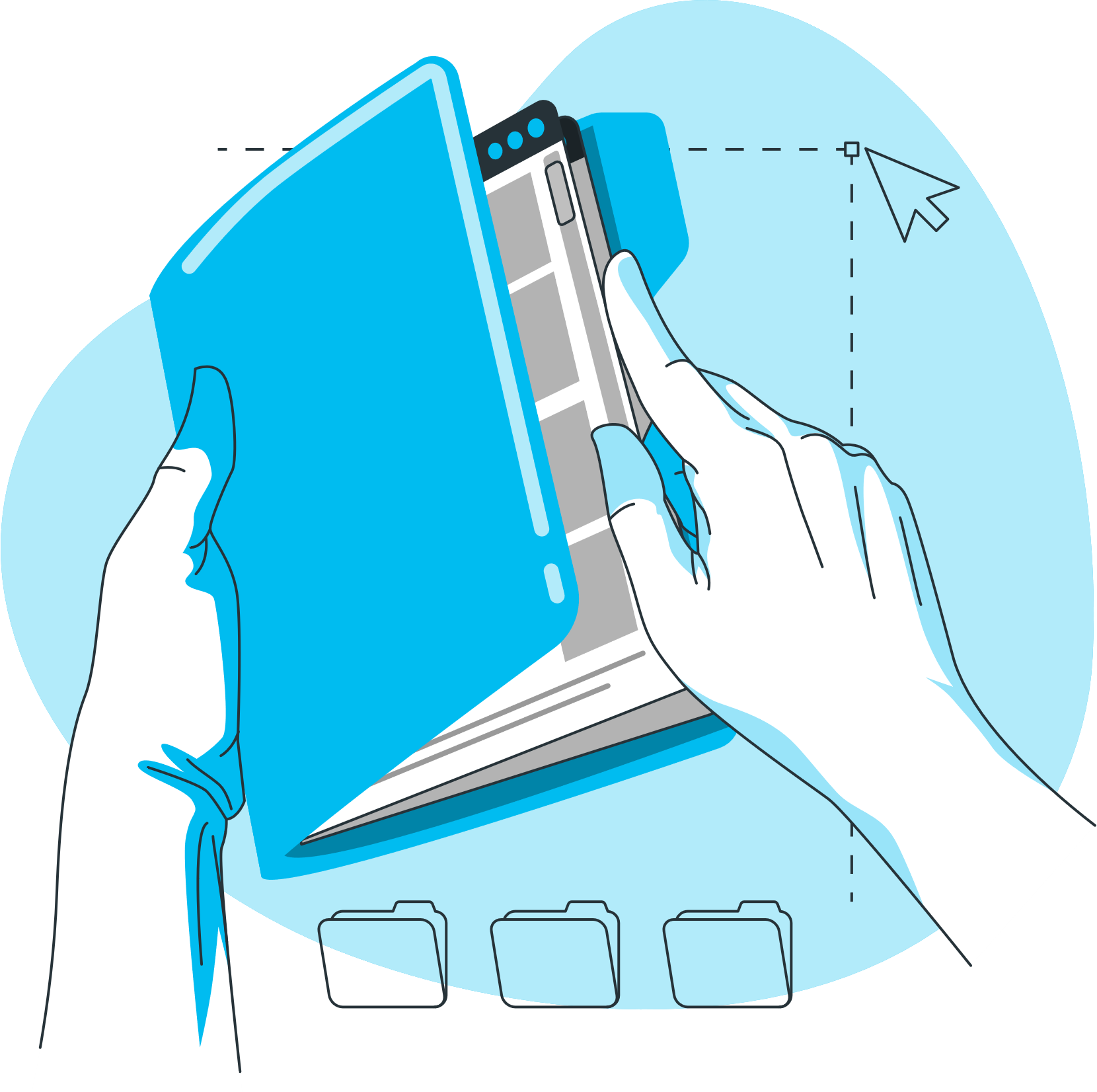 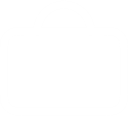 Регуляторная отчётность
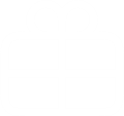 Бизнес-отчётность
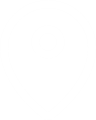 БКИ и адреса
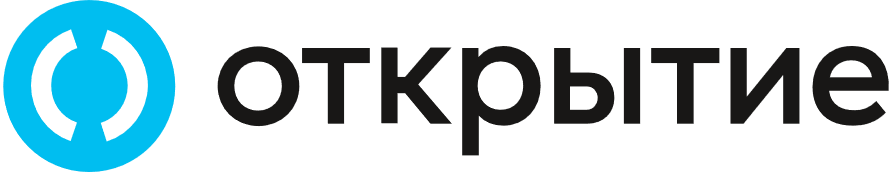 А что про качественное качество?
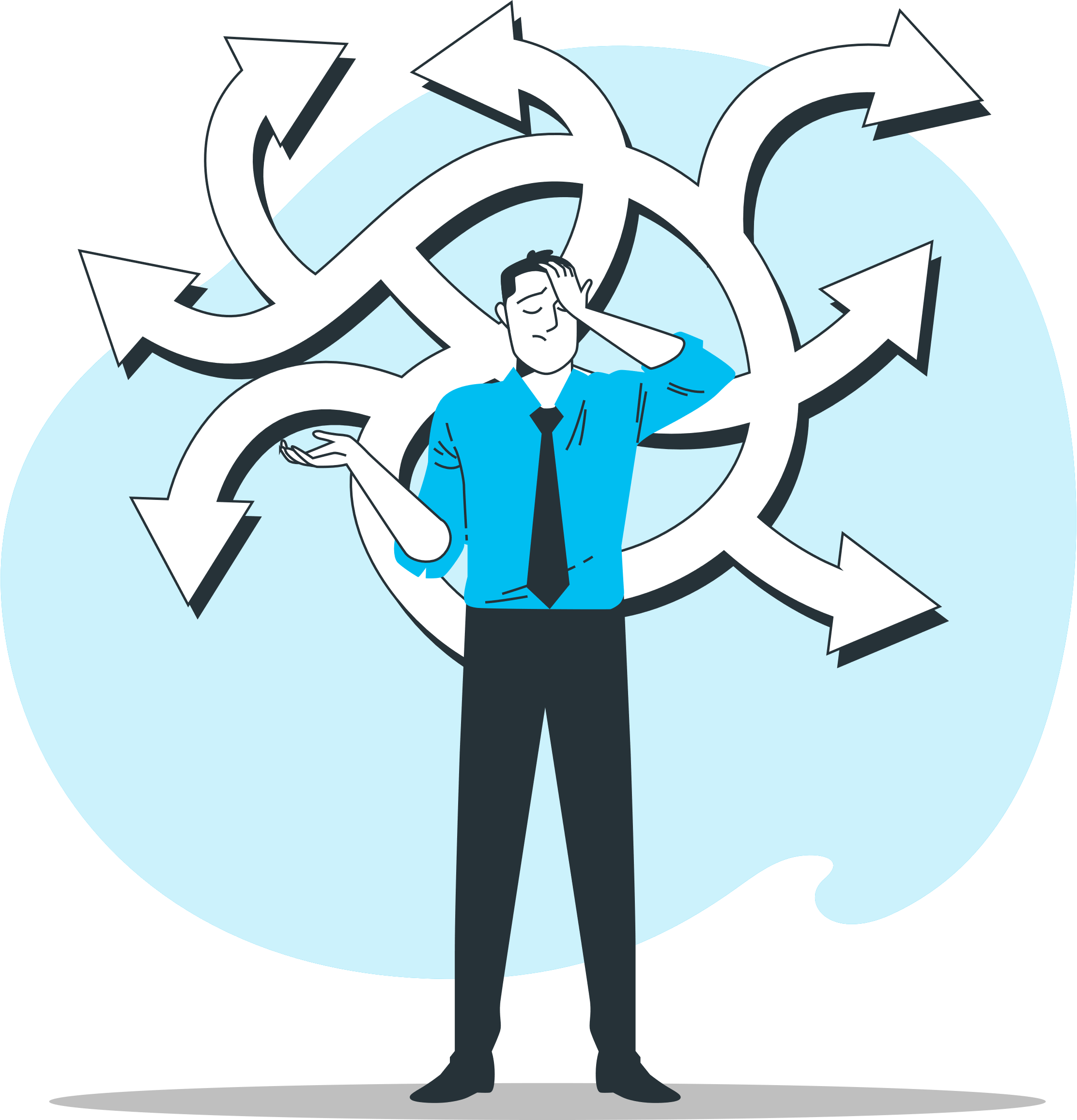 Всегда требует ручного вмешательства
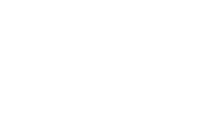 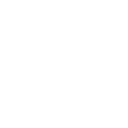 И это всегда больно, сложно, дорого и лениво
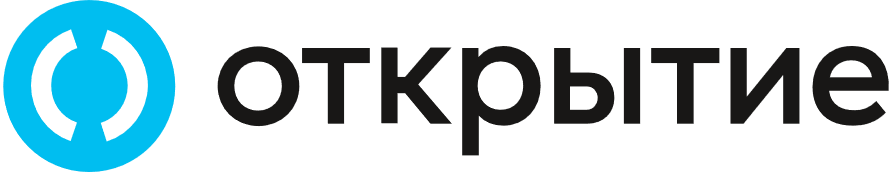 Святые люди дата-стюарды и улучшение качества
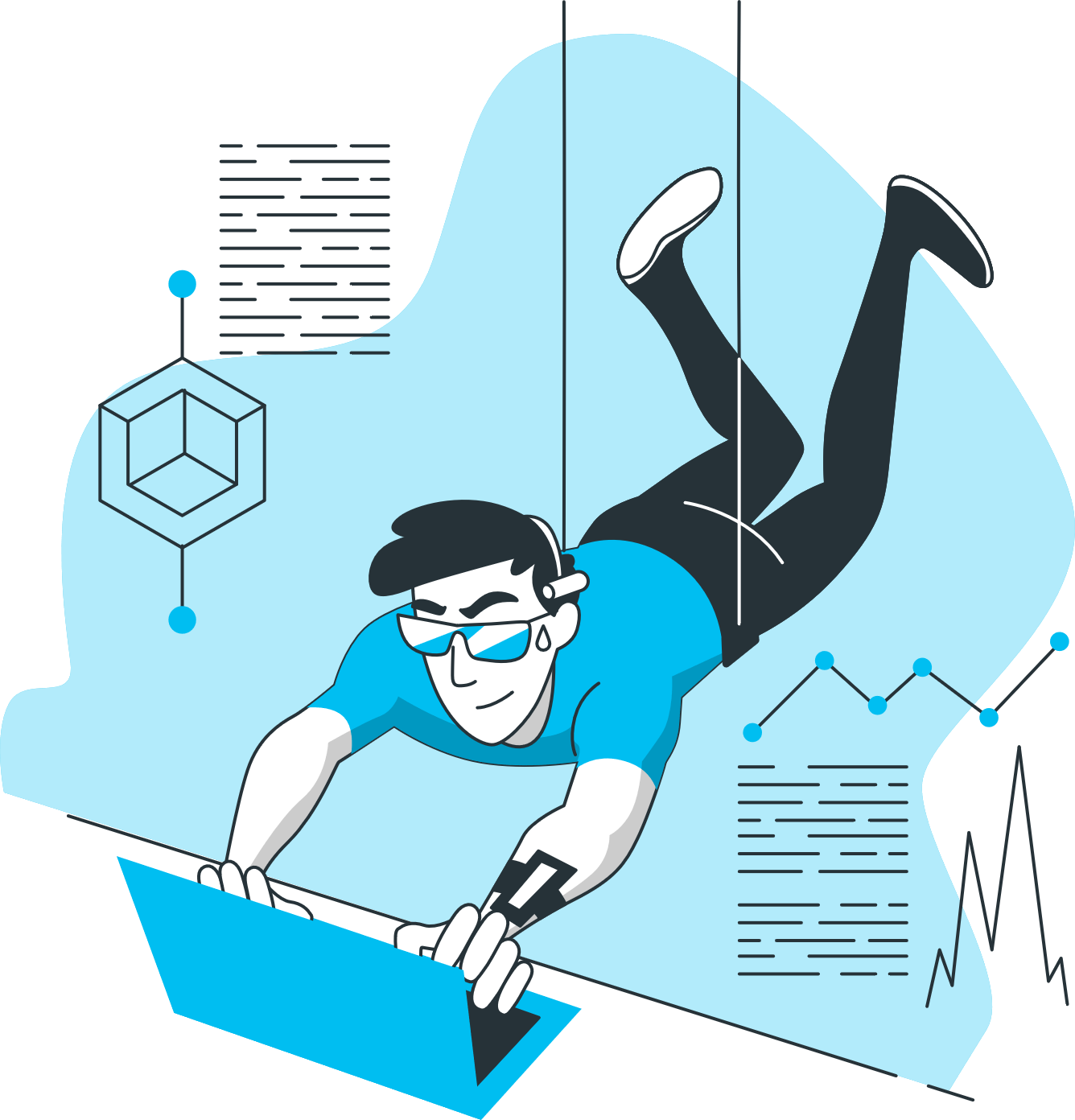 Придумали антидубликаты и популярность. Сократили серую зону за год на 13%
Проверили кучу гипотез вплоть до сканирования документов
Сокращаем серую зону
Задание для ДС на приоритетный разбор
Доверенный обратный поток
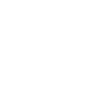 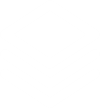 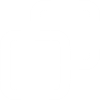 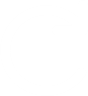 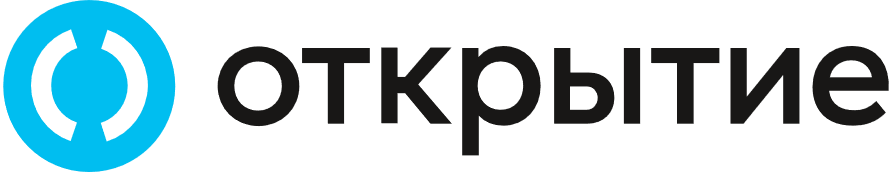 Любая история когда-нибудь заканчивается. А ещё чаще она идёт по кругу…
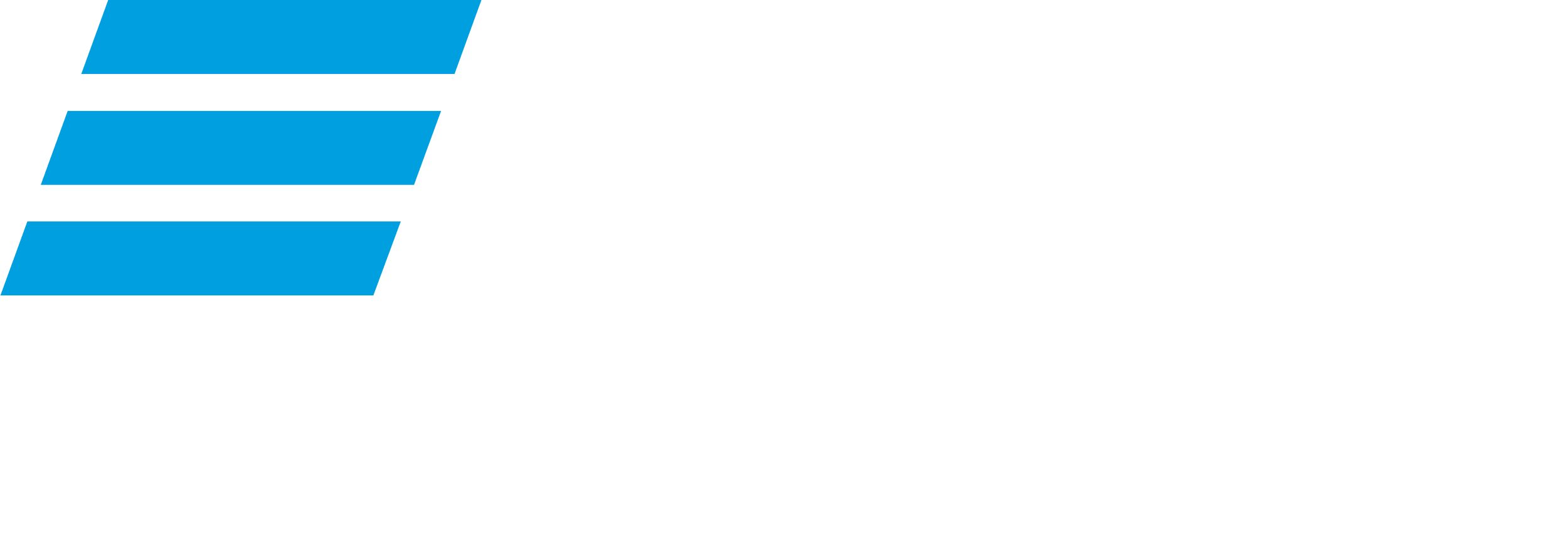 Банк «Открытие»
2022 г.
2022 г.
2022 г.
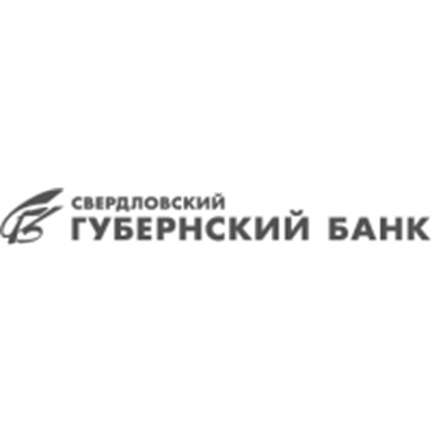 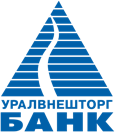 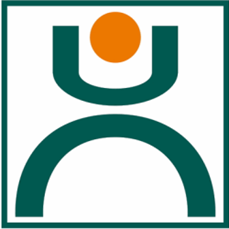 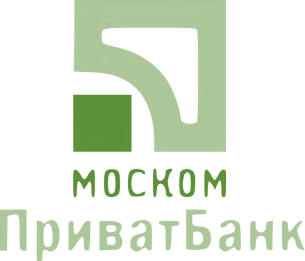 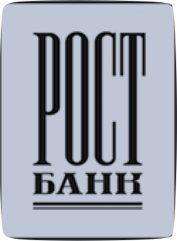 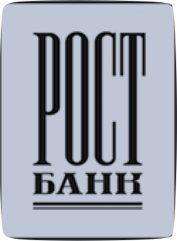 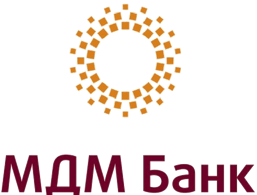 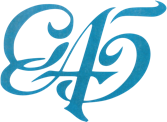 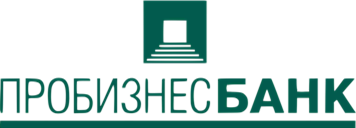 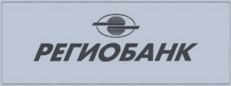 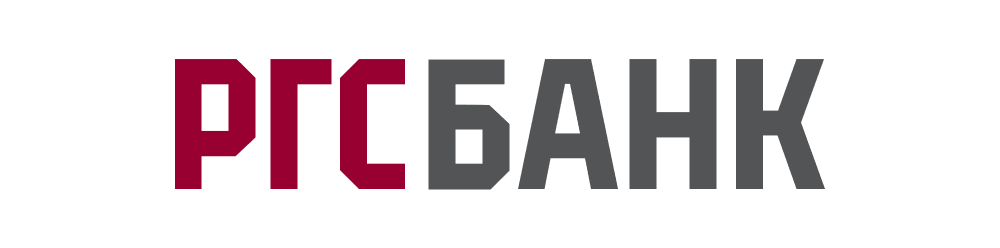 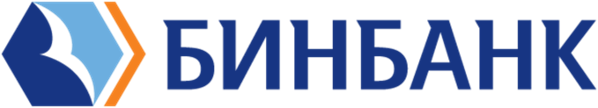 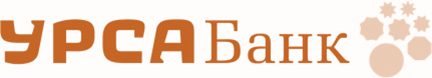 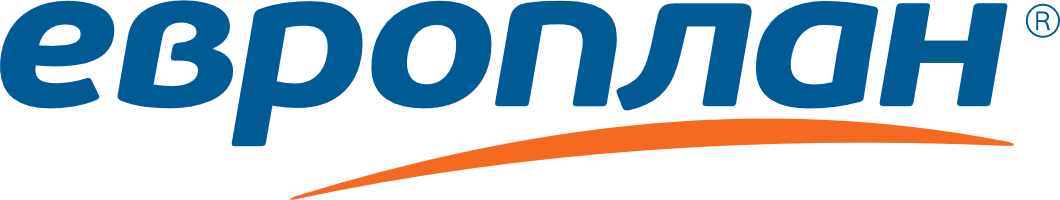 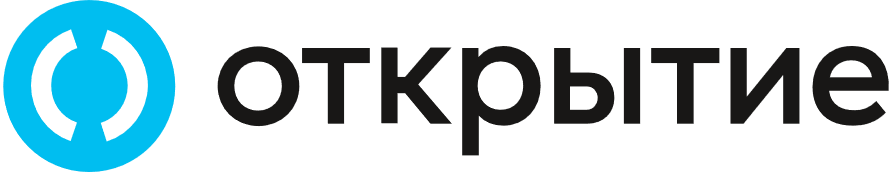 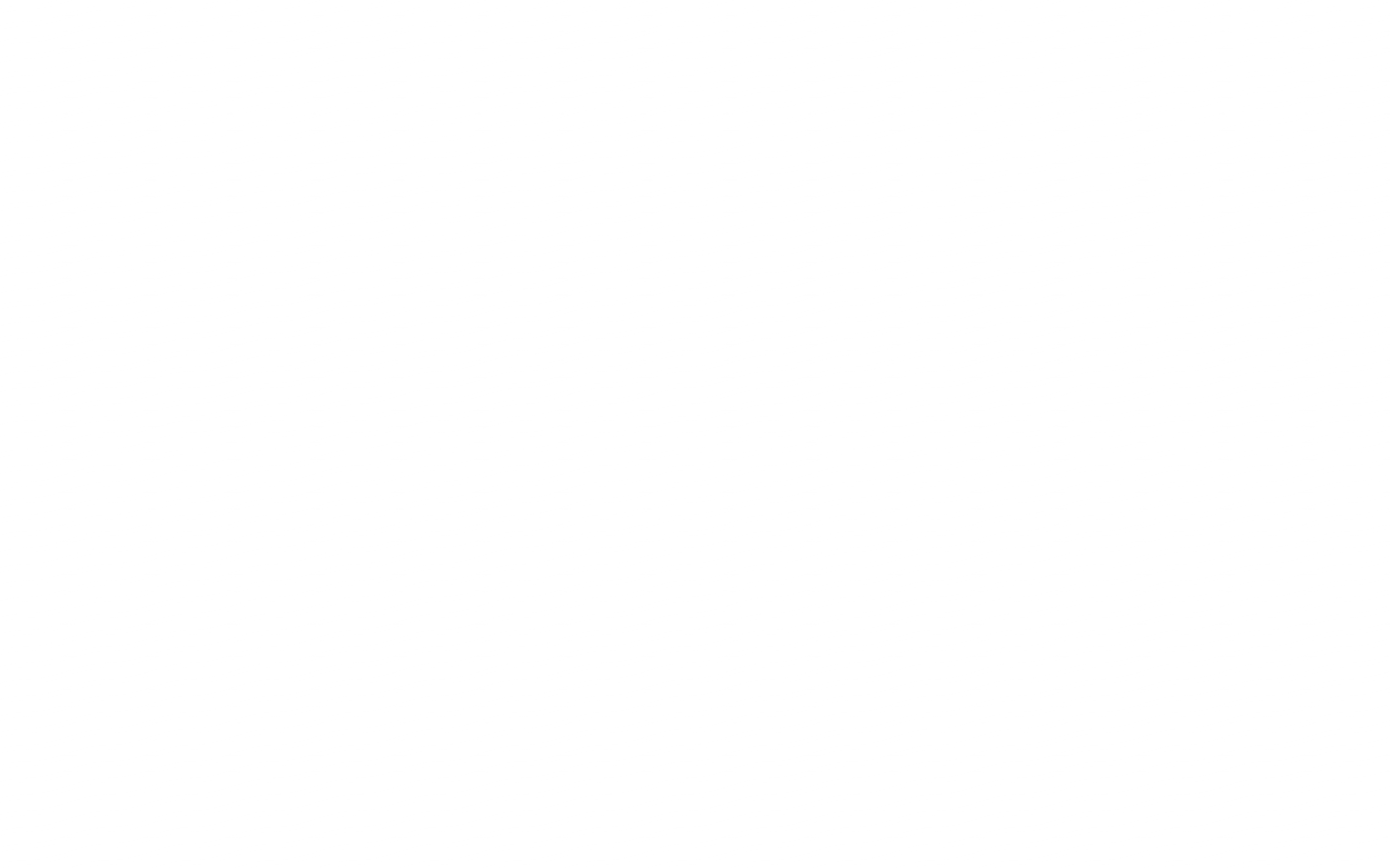 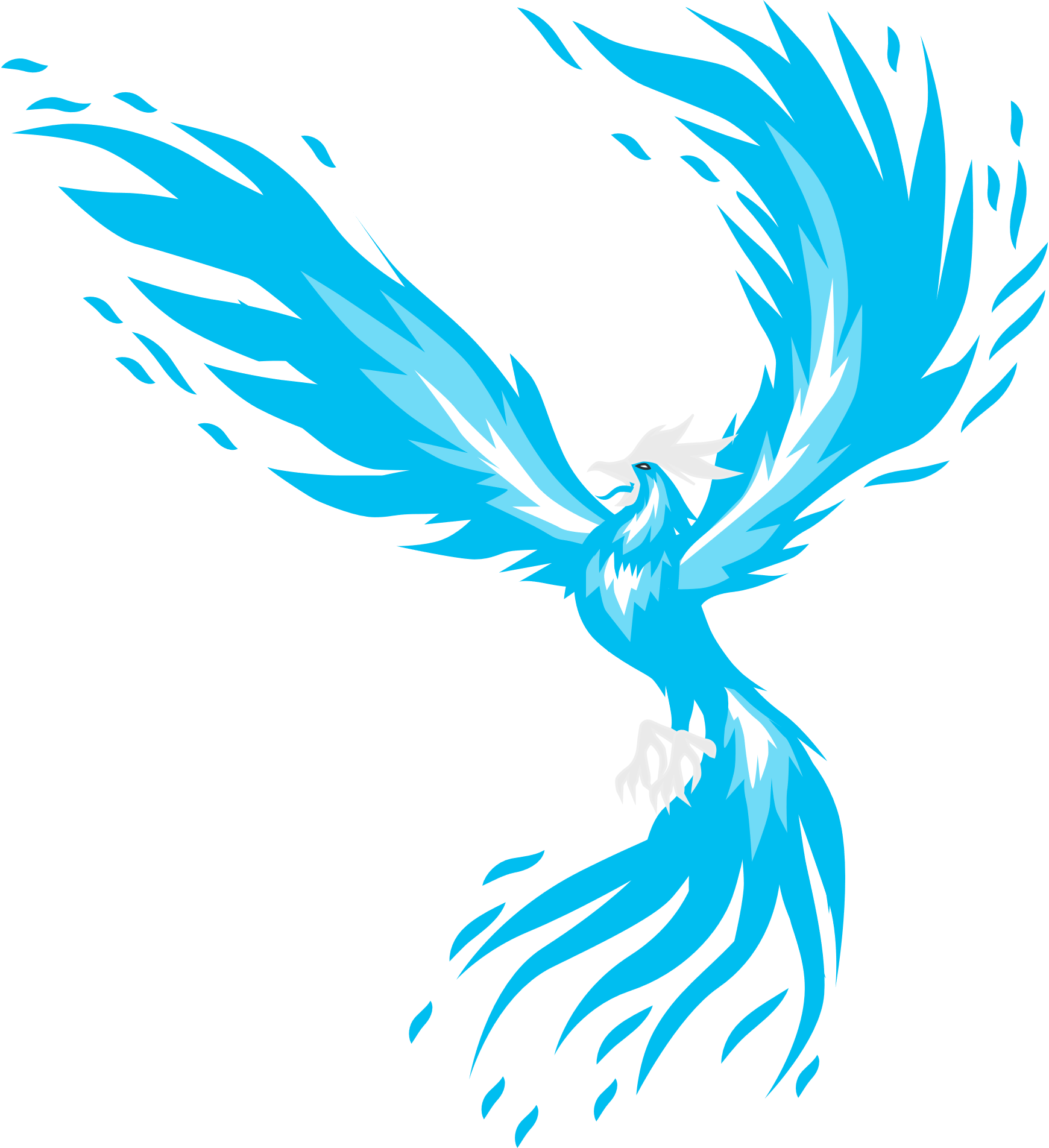 Ника Суслова
Иван Зипухо
Директор по банковской практике, HFLabs
Архитектор DWH и MDM, 
банк «Открытие»
Где конец – 
там начало!
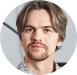 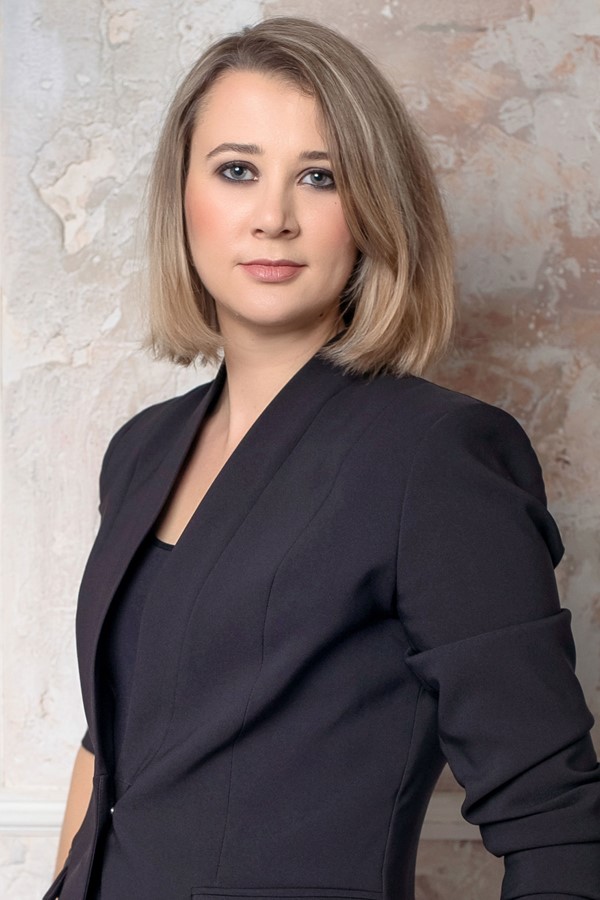